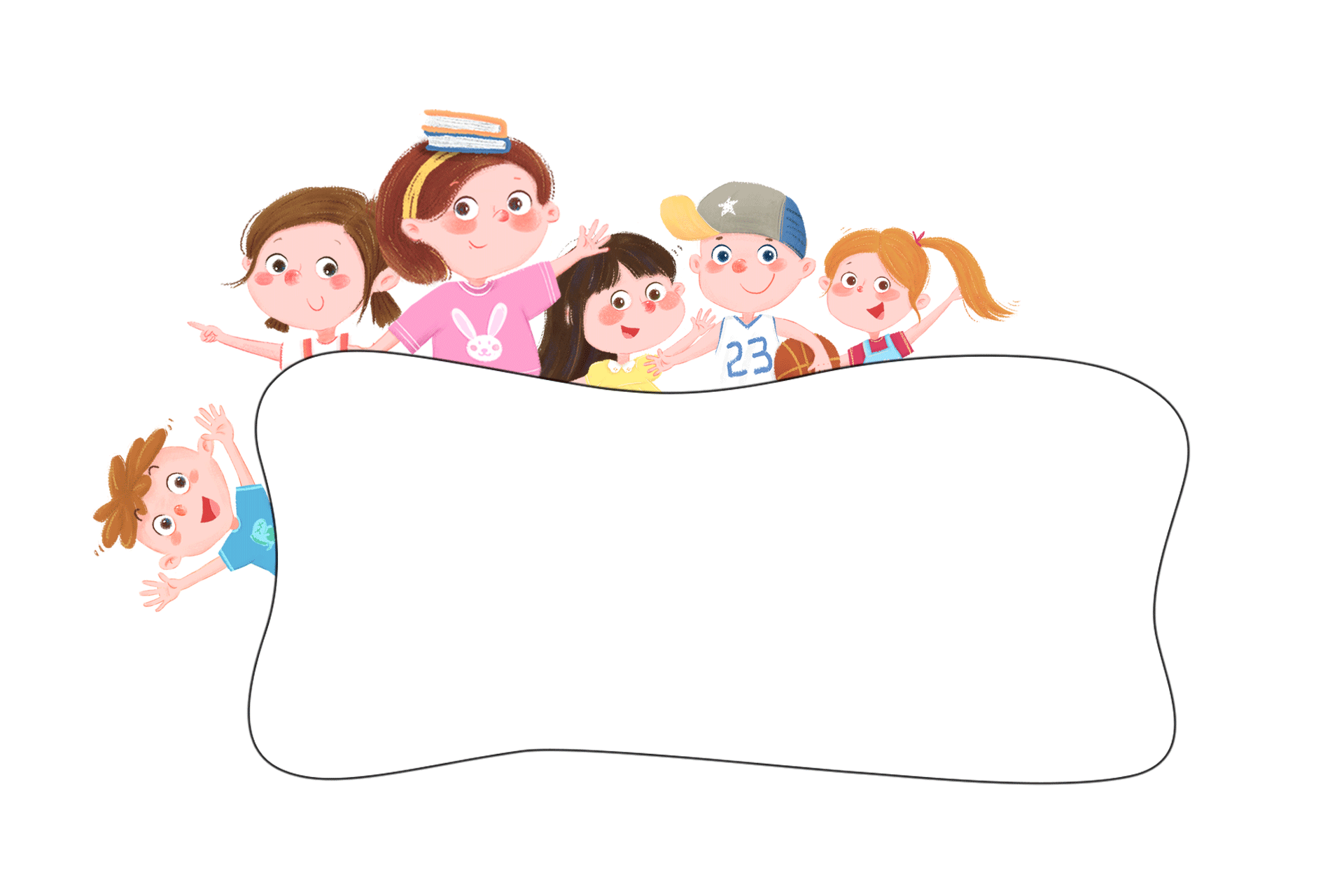 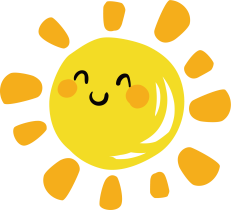 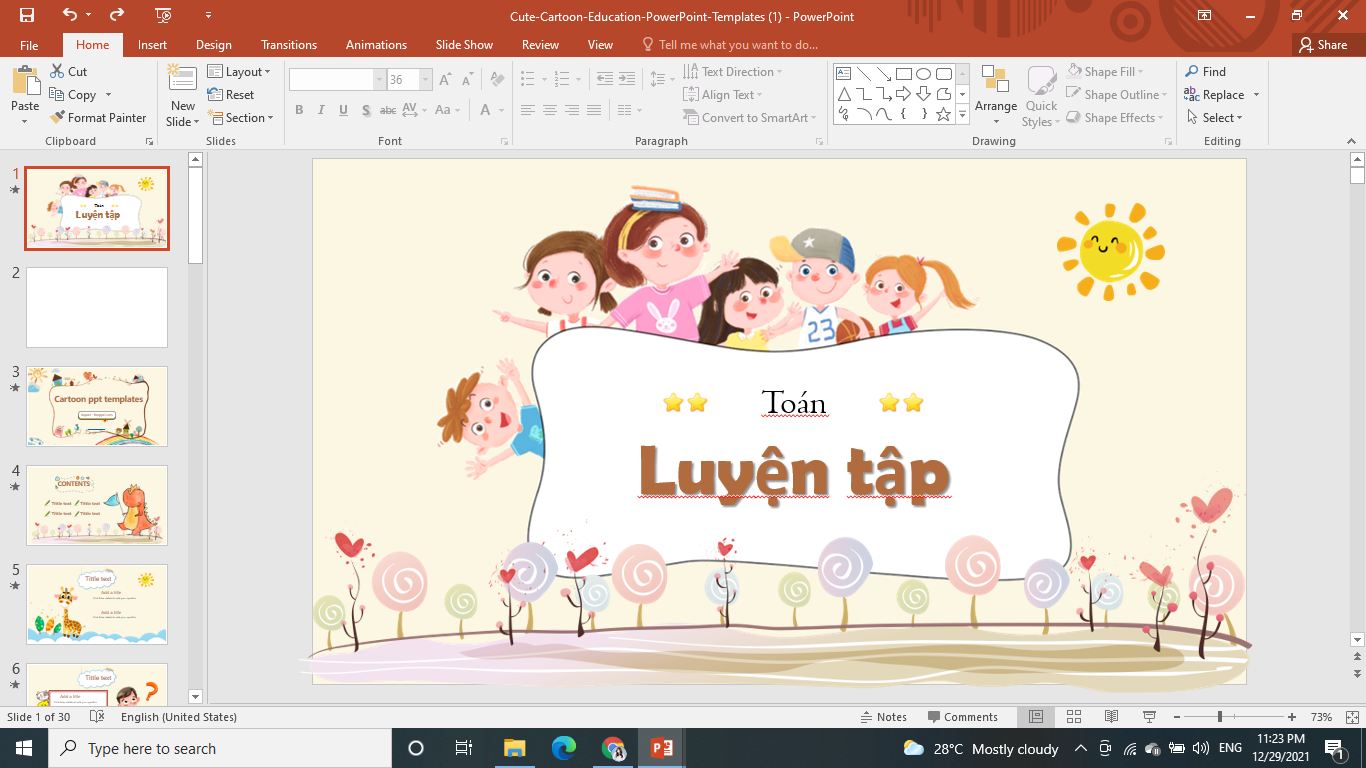 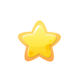 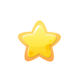 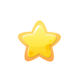 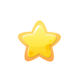 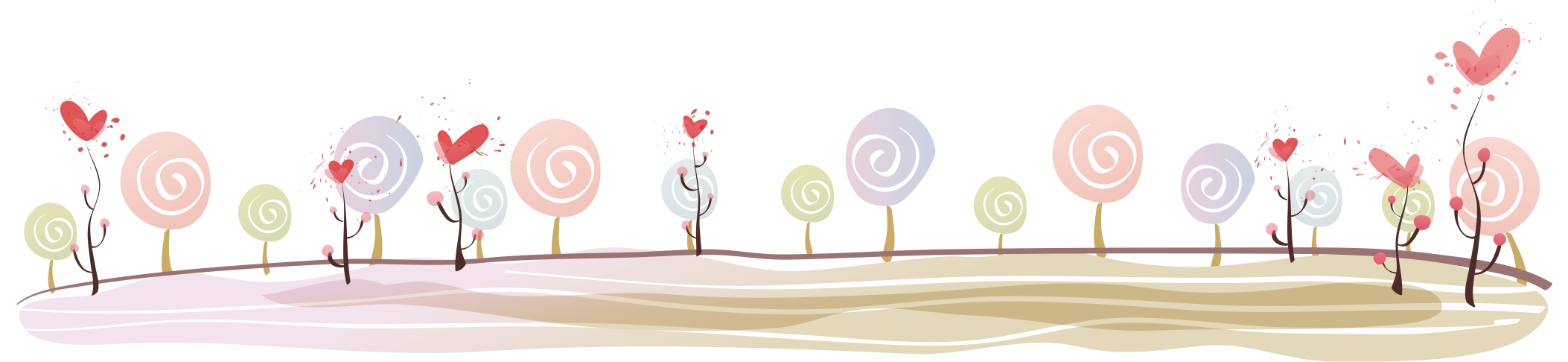 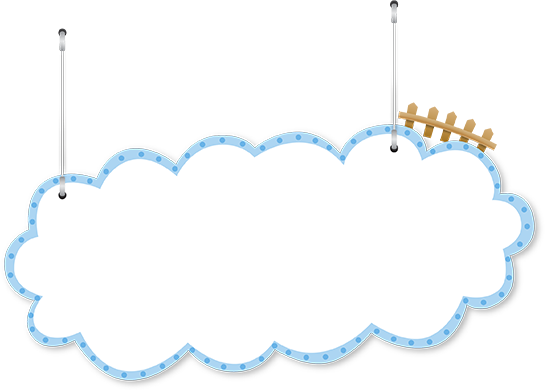 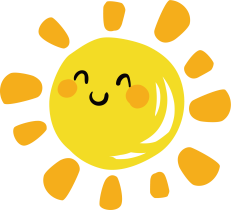 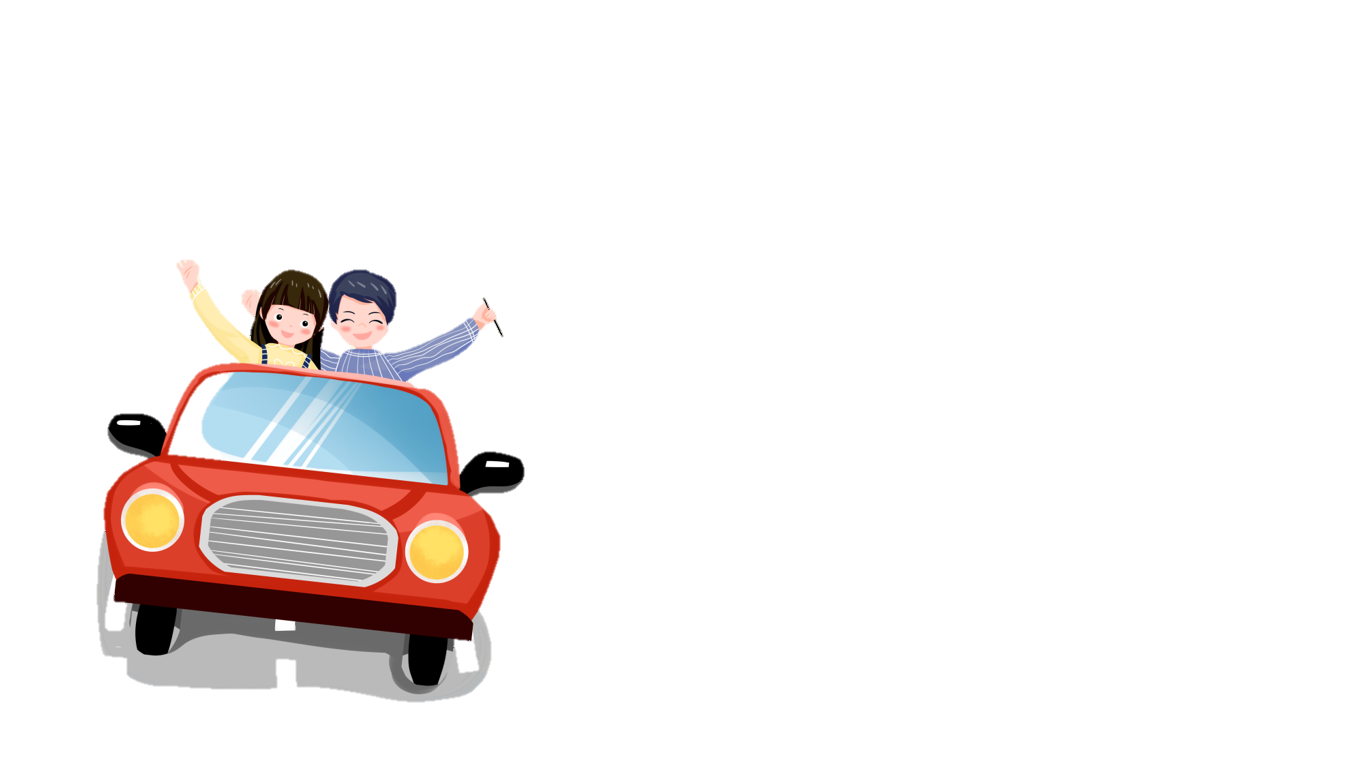 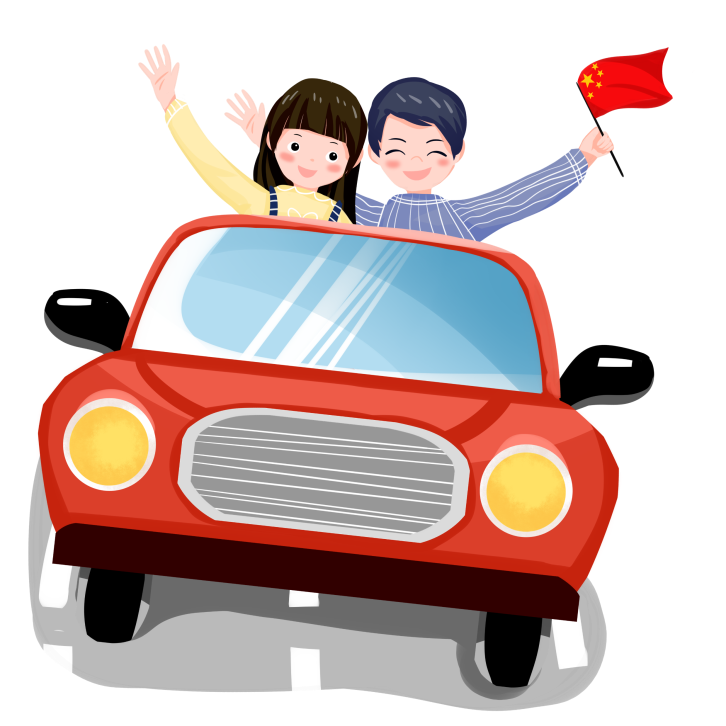 KHỞI ĐỘNG
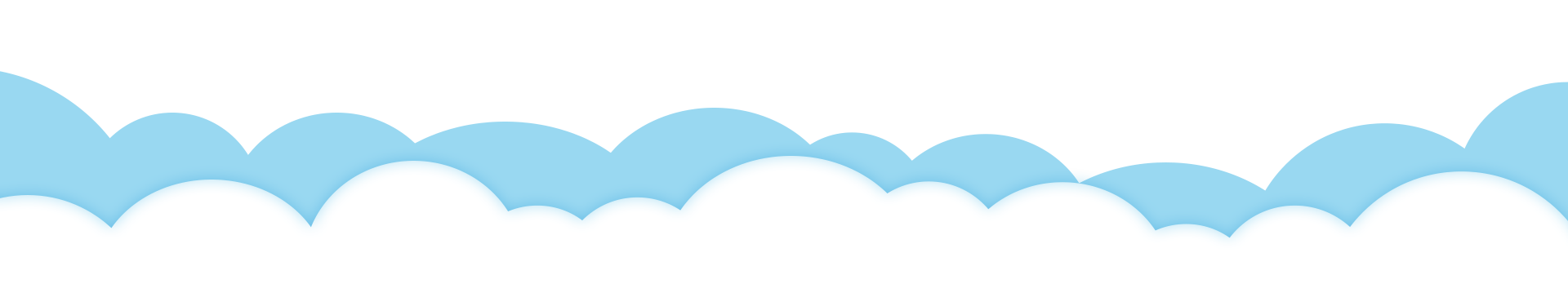 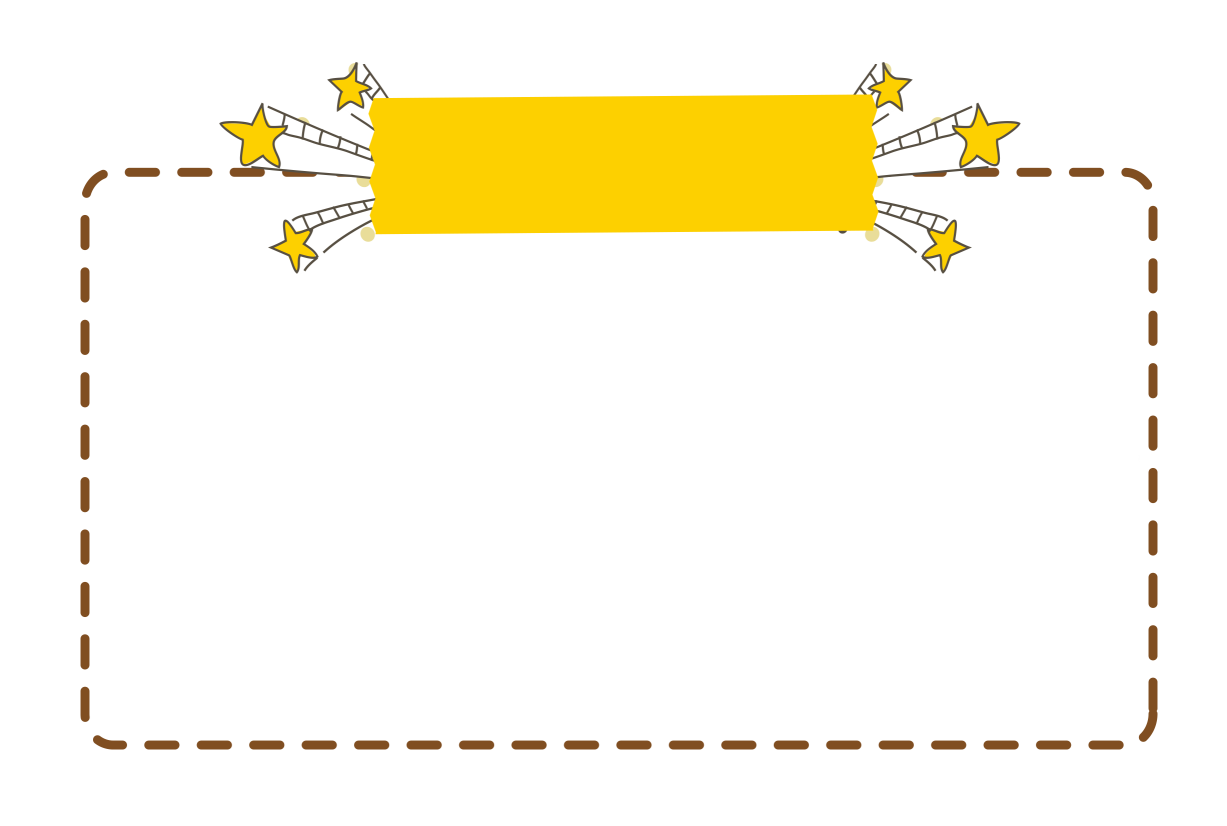 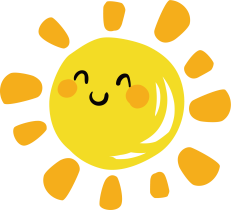 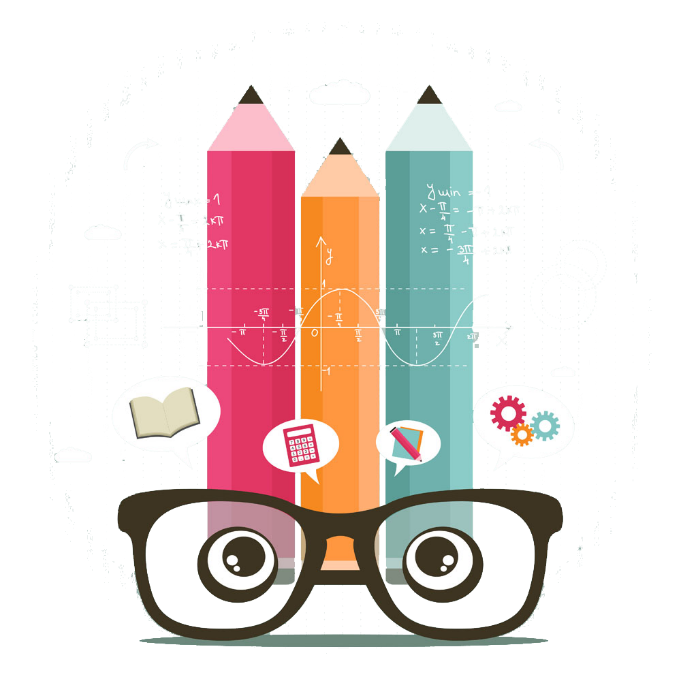 Công thức tính chu vi hình tròn là:
    r x 3,14
    r x r x 3,14
    d x 3,14
    d x 2 x 3,14
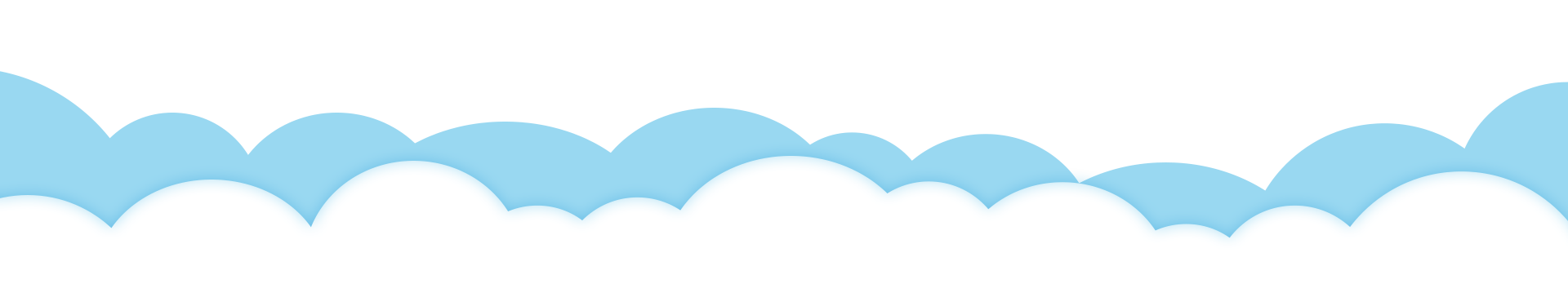 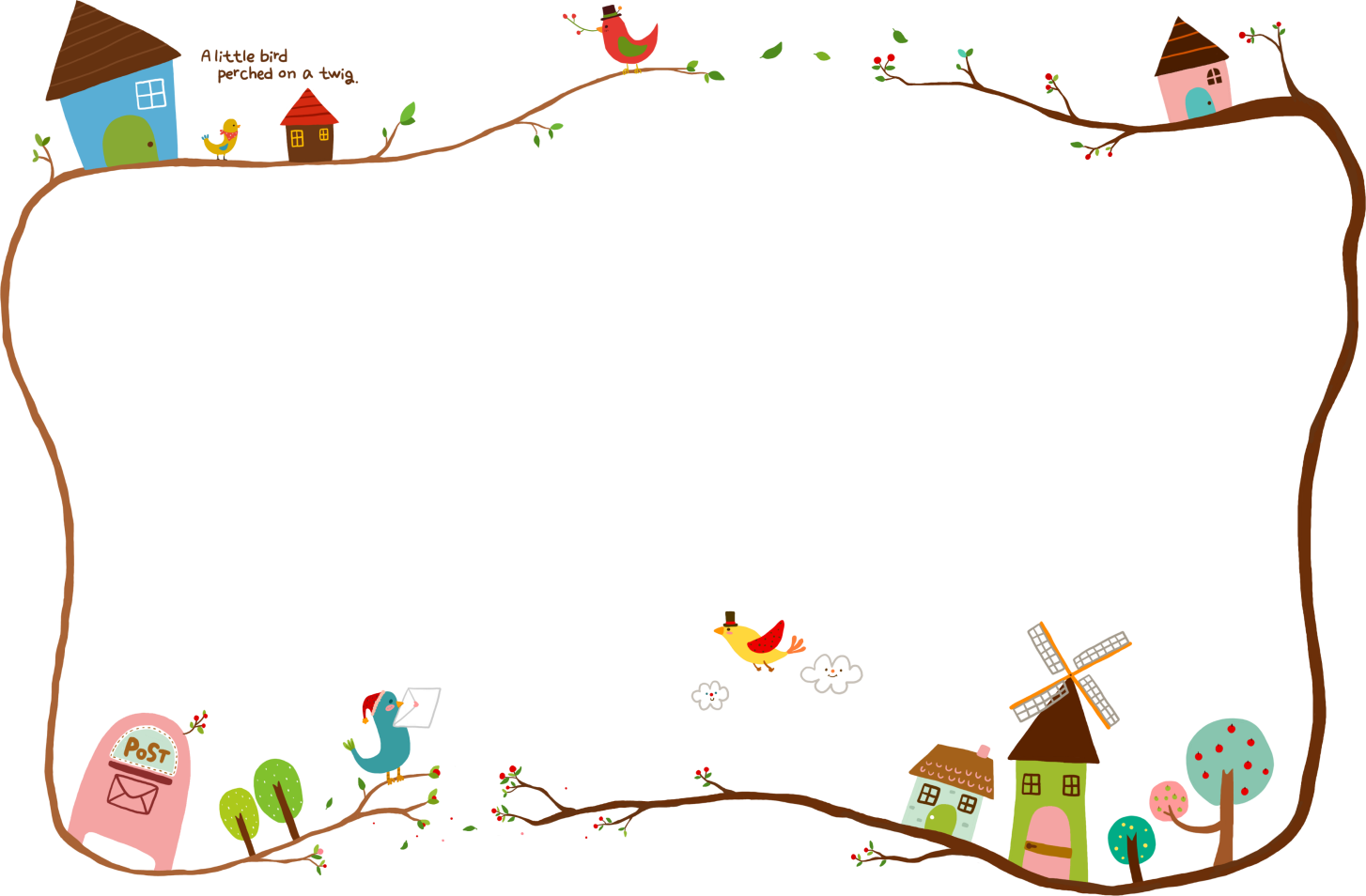 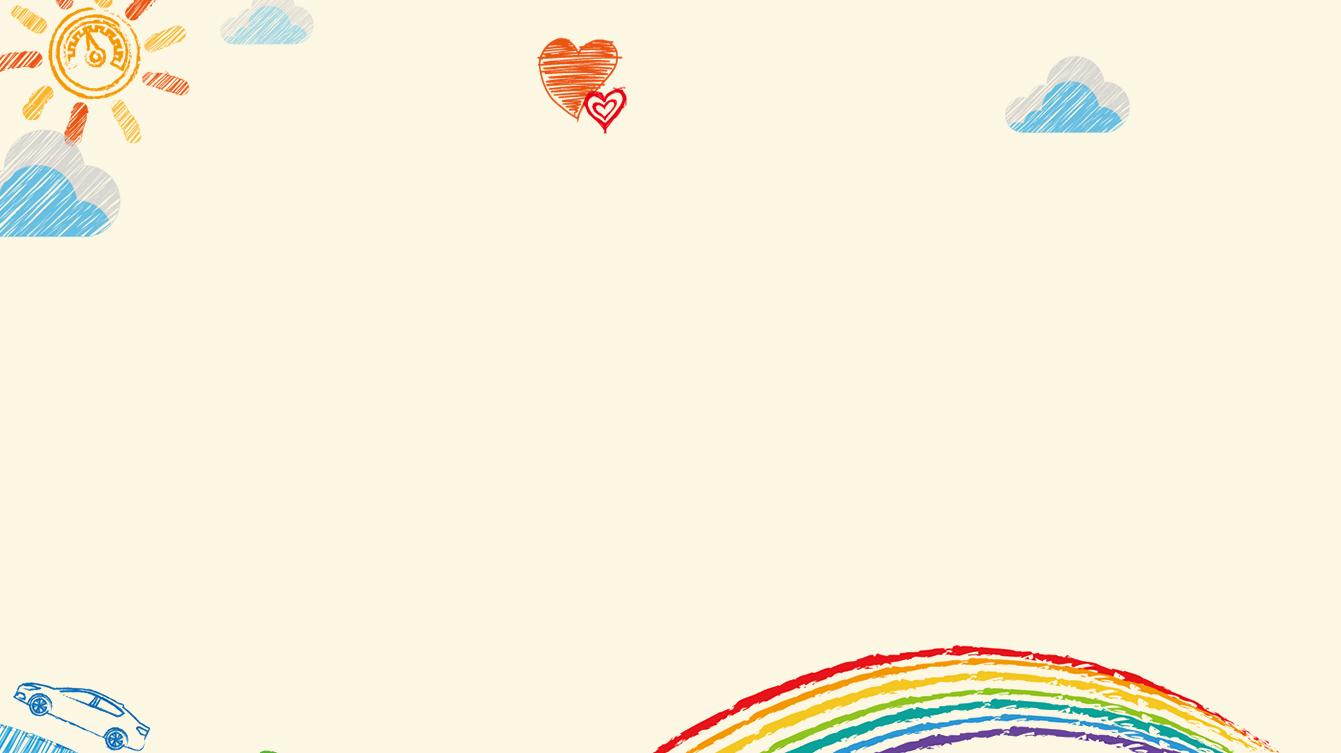 Một hình tròn có bán kính là 0,5 cm.  
  Vậy chu vi của hình tròn đó là:
A.    1,57 cm
    3,14 cm
    3,14 cm2
    1,57 cm2
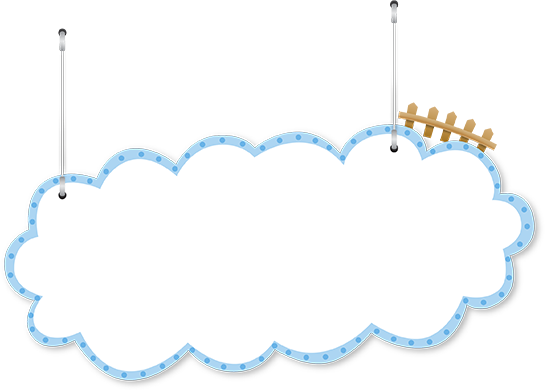 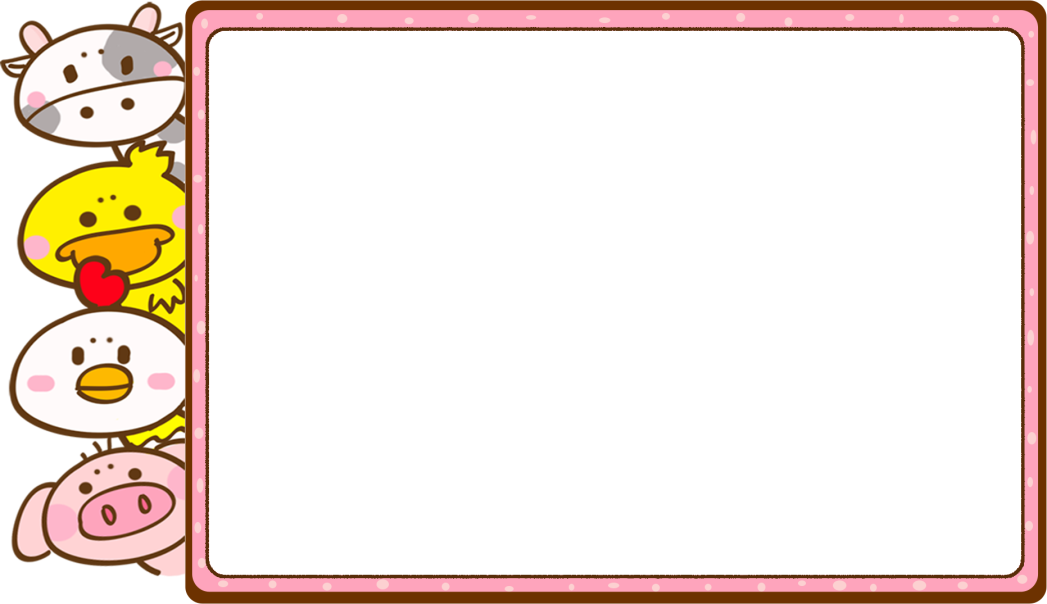 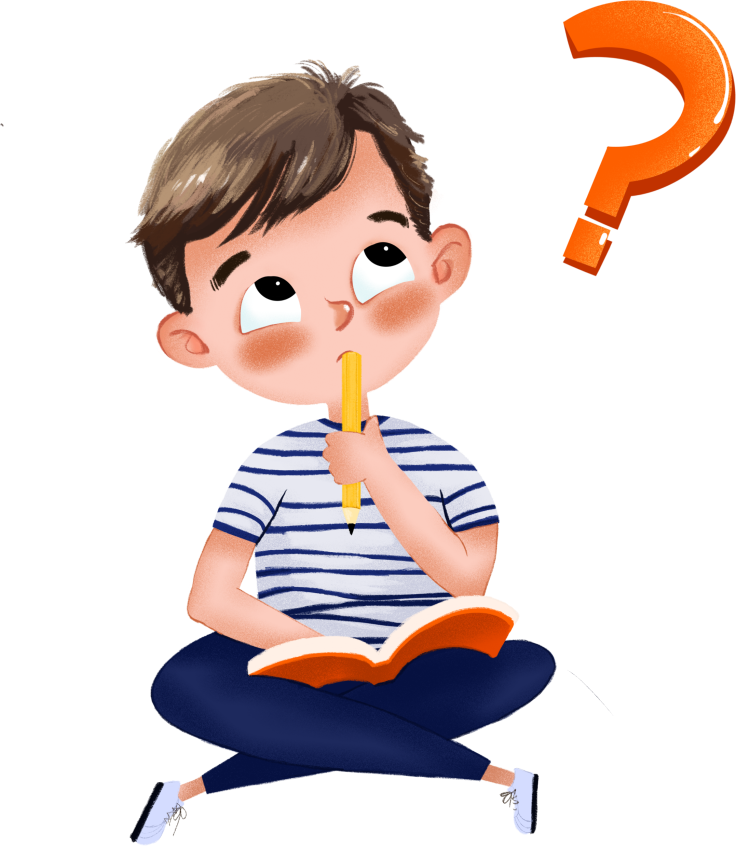 Một miếng bìa hình tròn có đường kính là 2 cm. Diện tích của miếng bìa đó?
       A.    1 cm2
       B.    6,28 cm2
       C.    3,14 cm2
       D.   7,3 cm2
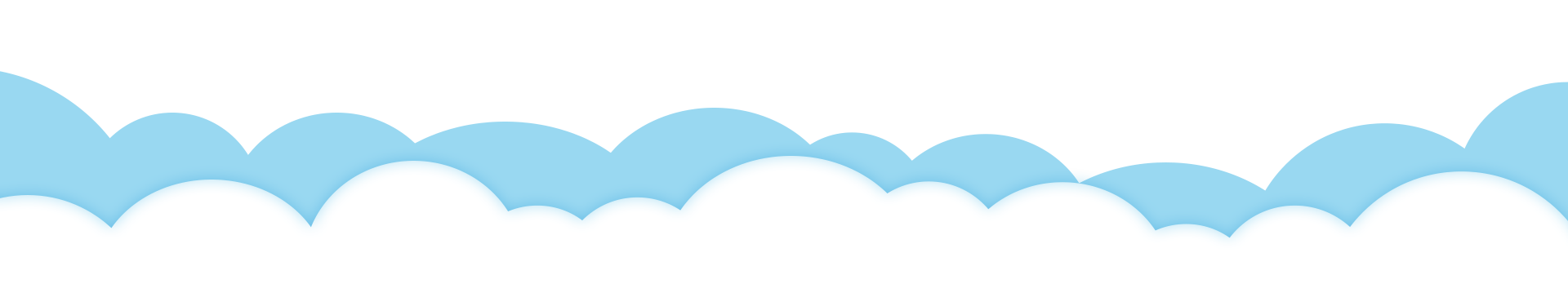 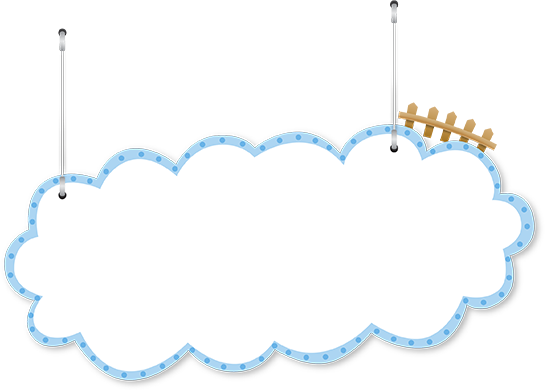 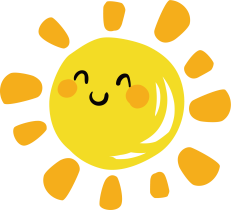 Mục tiêu
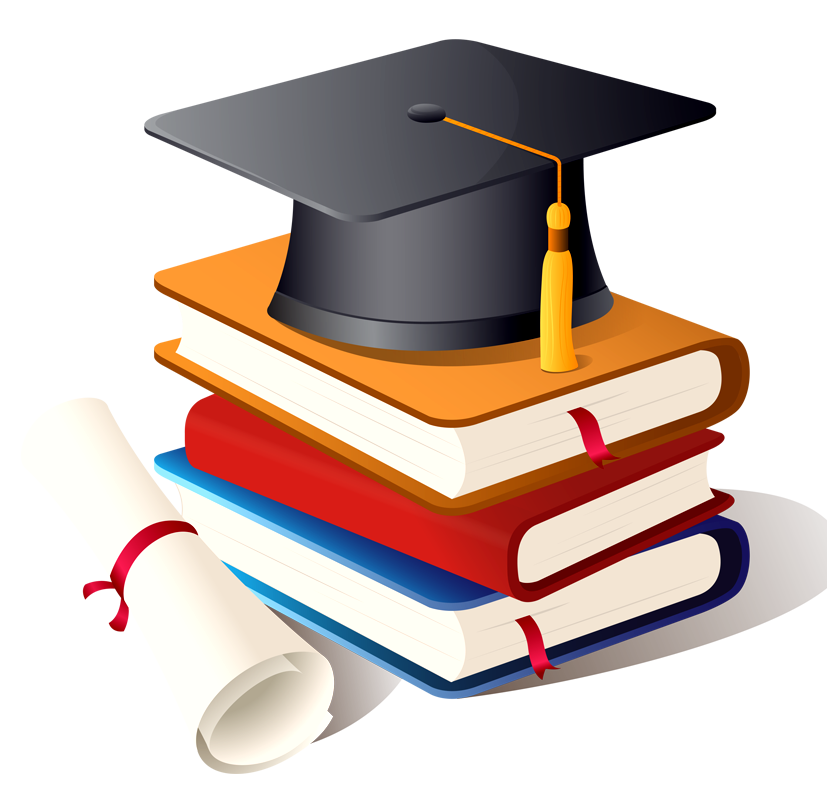 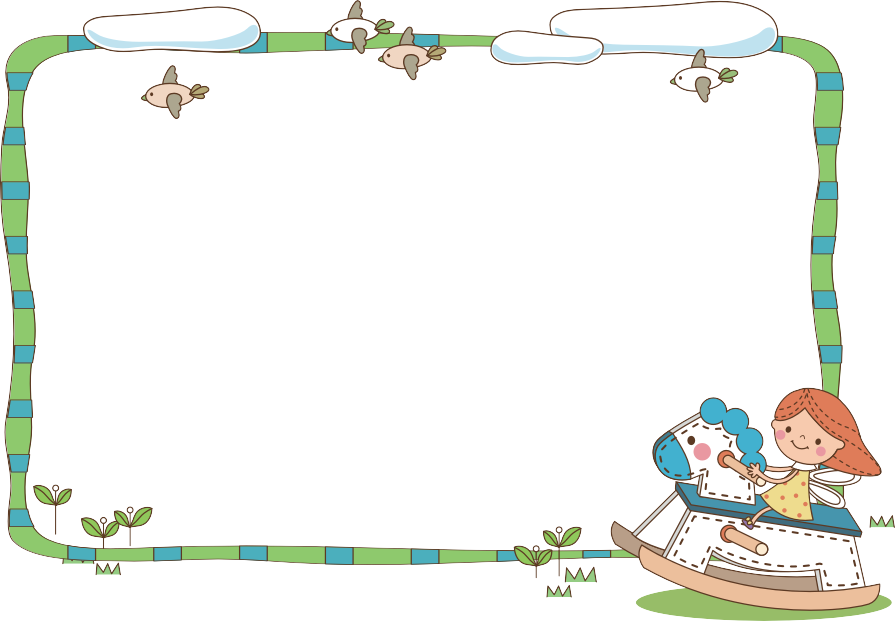 Củng cố kĩ năng tính chu vi và diện tích hình tròn
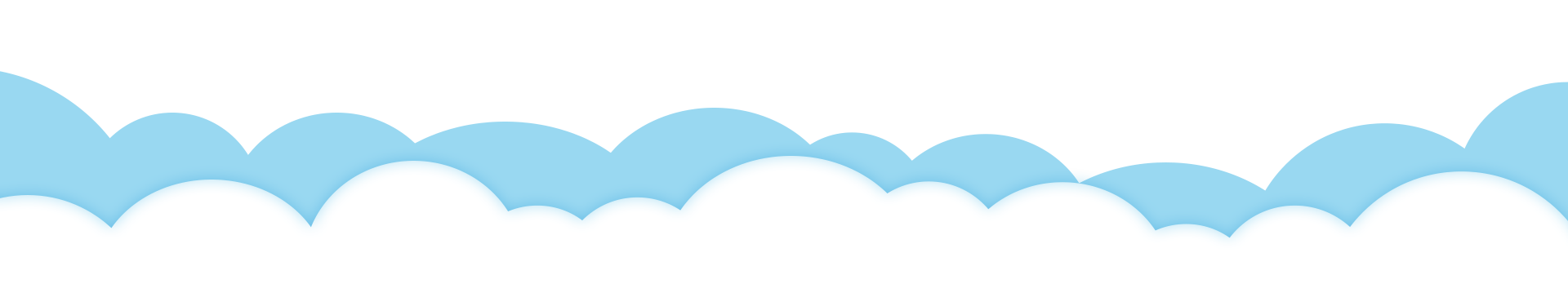 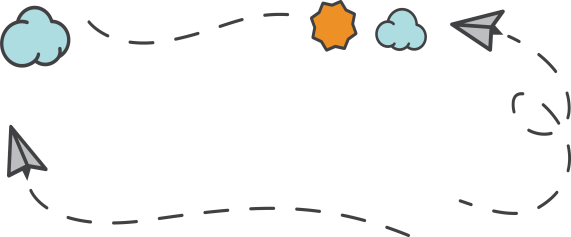 Trò chơi
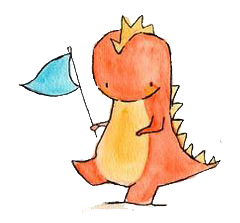 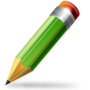 TRUY TÌM ẨN SỐ
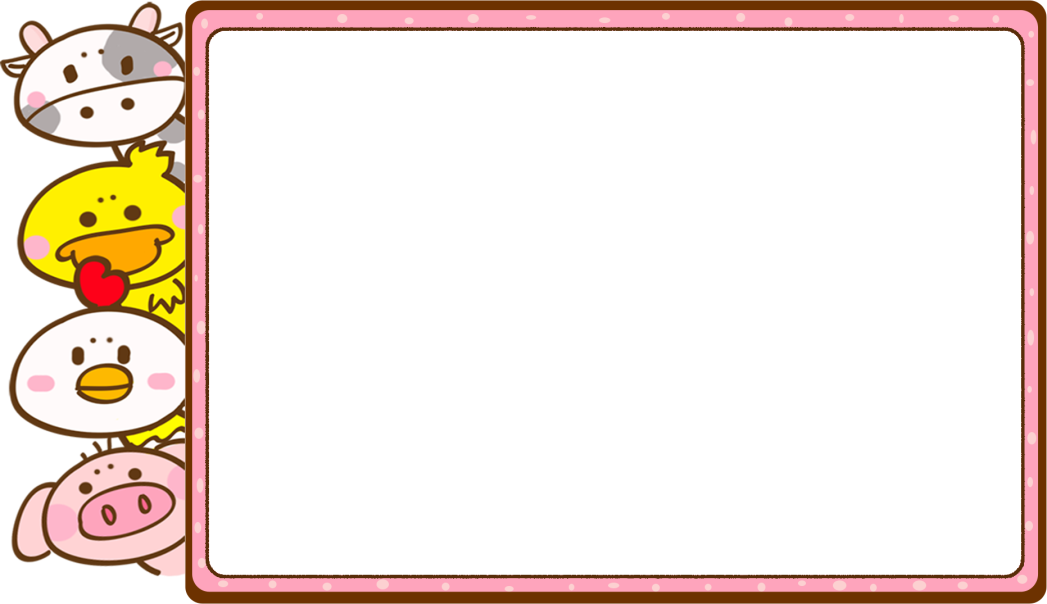 Luật chơi:
Em cùng chú khủng long hãy tìm những mảnh ghép có chữ số và kí tự và ghép chúng lại với nhau nhé!
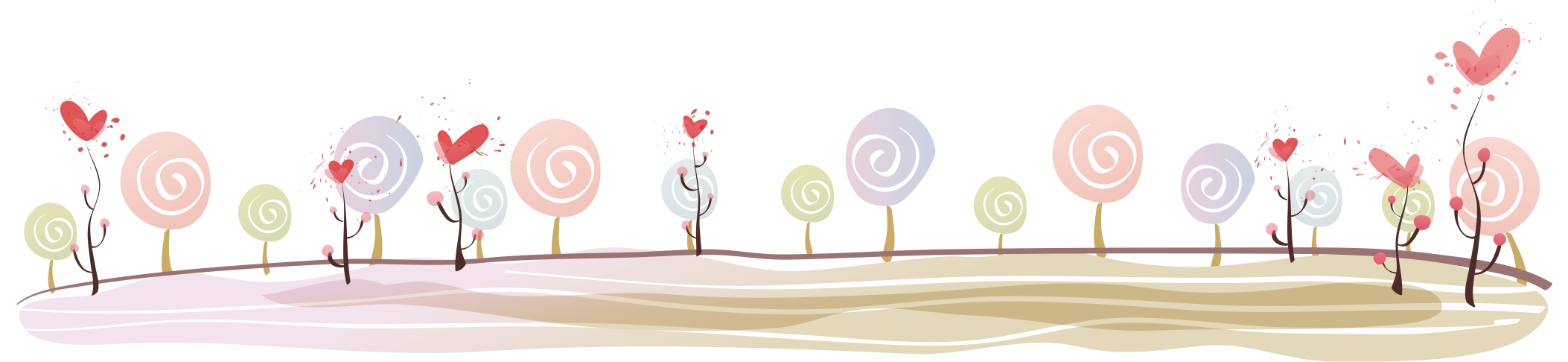 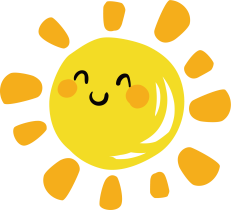 Tính diện tích hình tròn có bán kính r = 6 cm
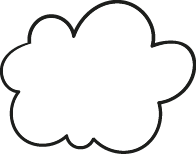 Diện tích hình tròn đó là:
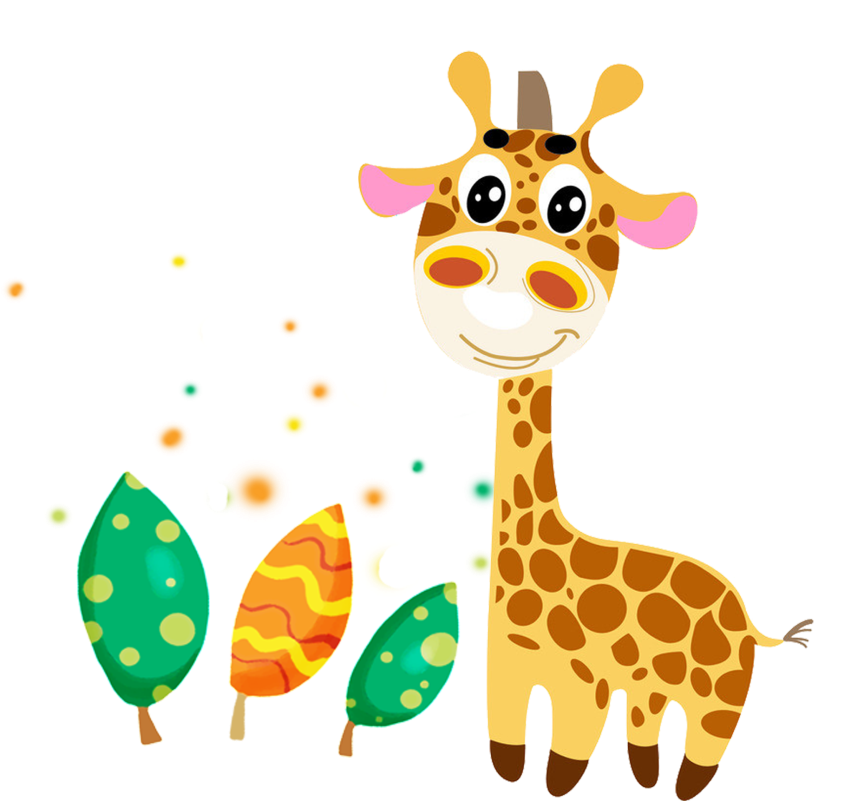 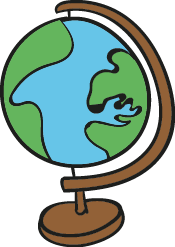 S = r x r x 3,14
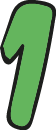 6 x 6 x 3,14 = 113,04 (cm2)
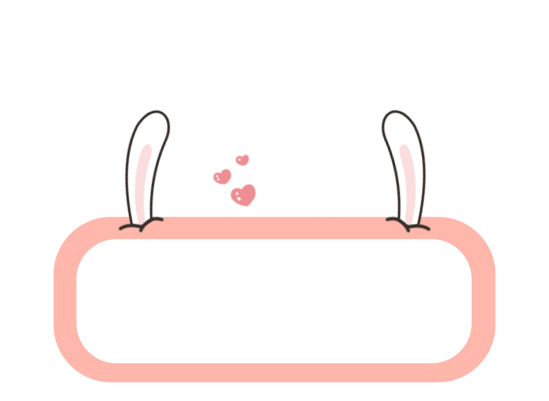 S là diện tích hình tròn 
  r là bán kính hình tròn.
Đáp số: 113,04 cm2
3
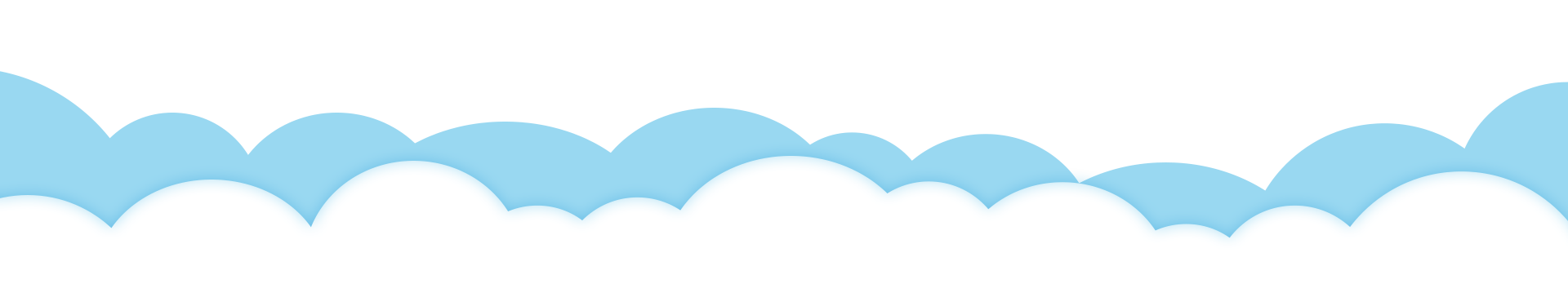 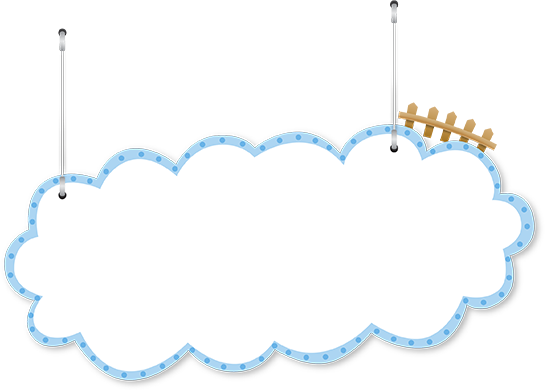 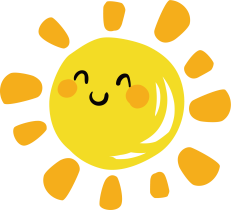 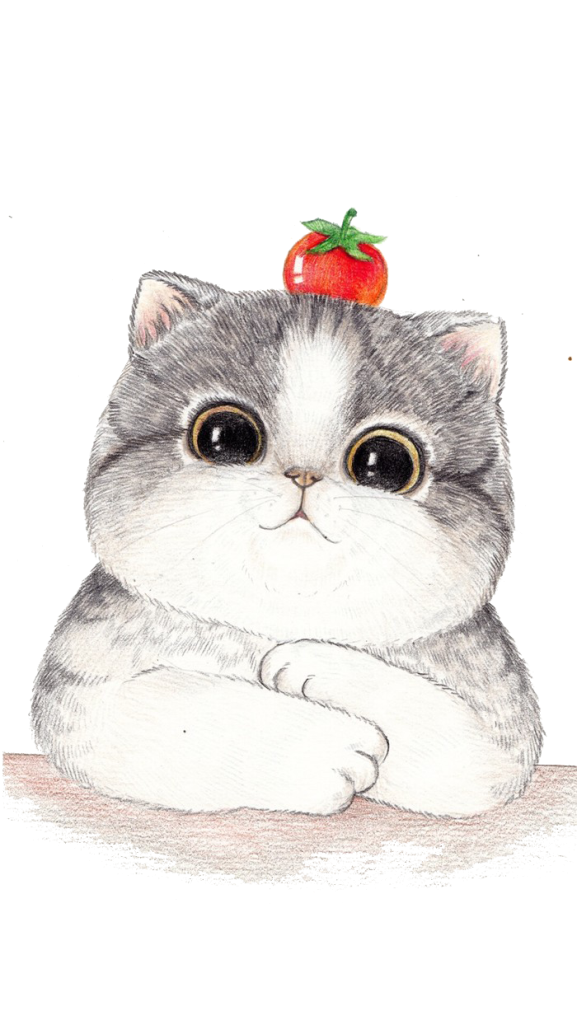 Đáp án
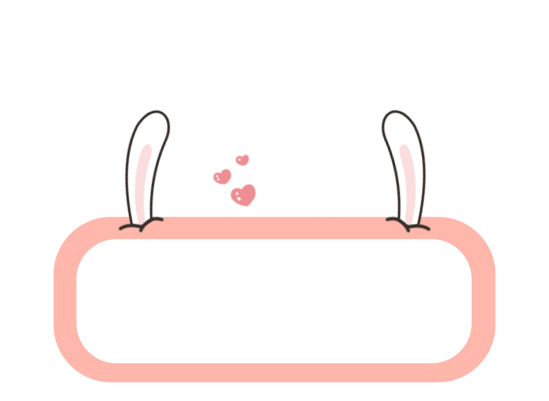 3
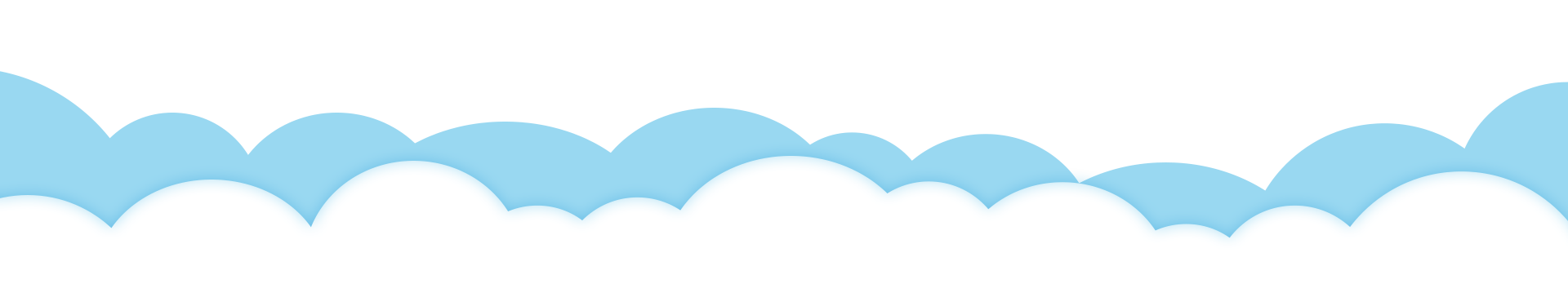 Tính diện tích hình tròn có bán kính r = 0,35 dm
,
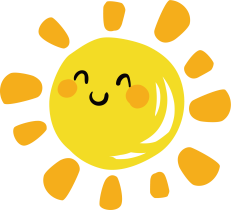 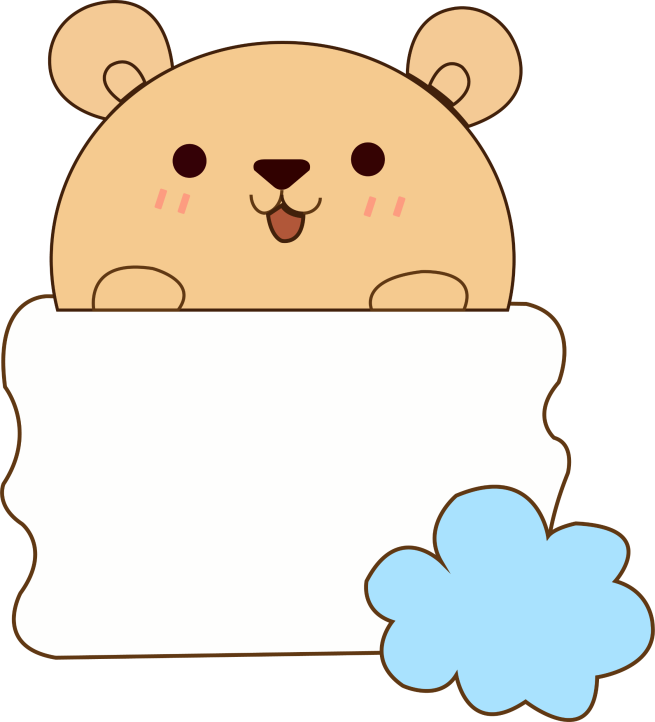 Diện tích hình tròn đó là:
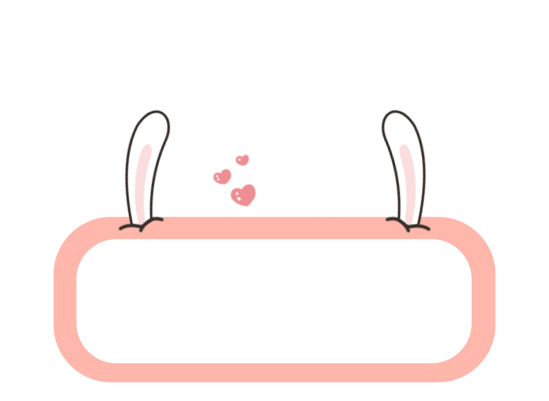 0,35 x 0,35 x 3,14 = 0,38465 (dm2)
Đáp số: 0,38465 dm2
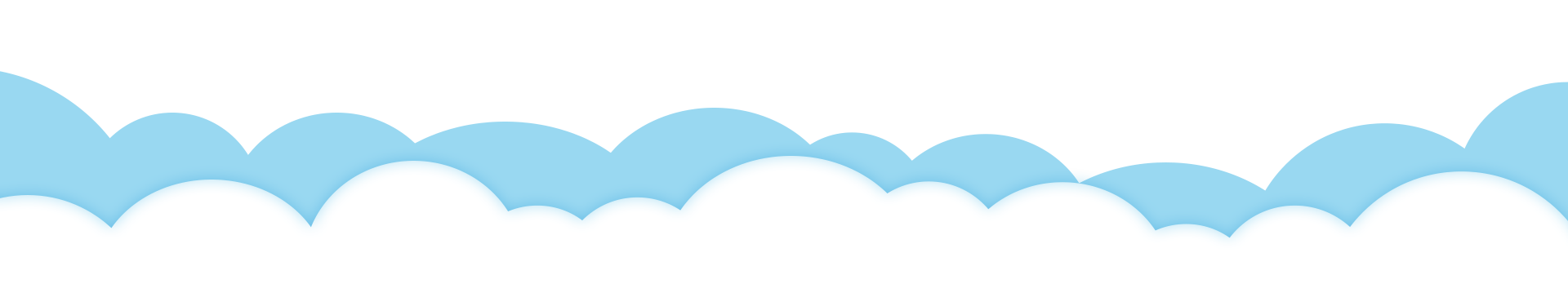 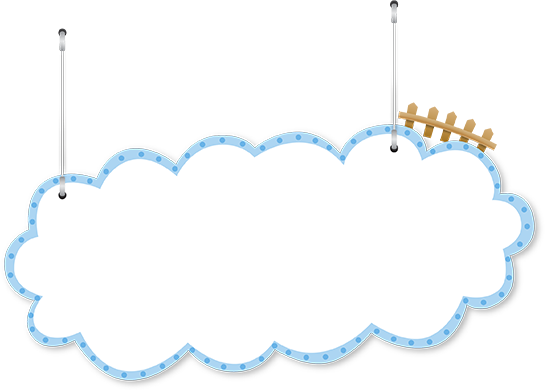 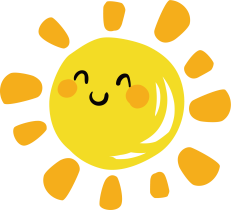 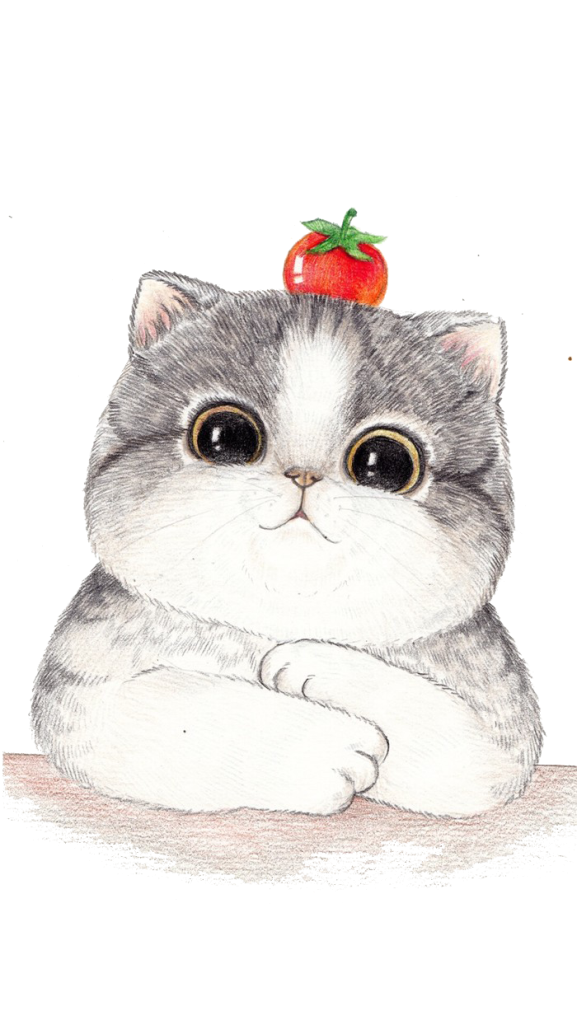 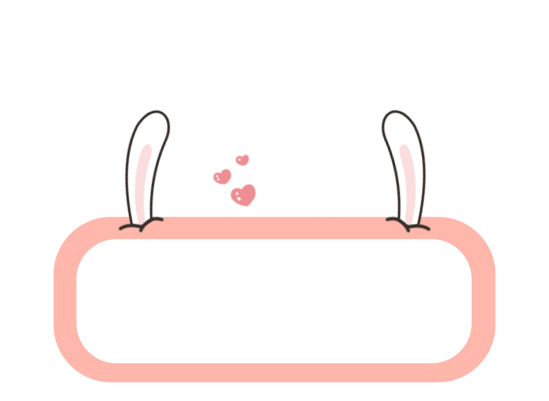 Đáp án
,
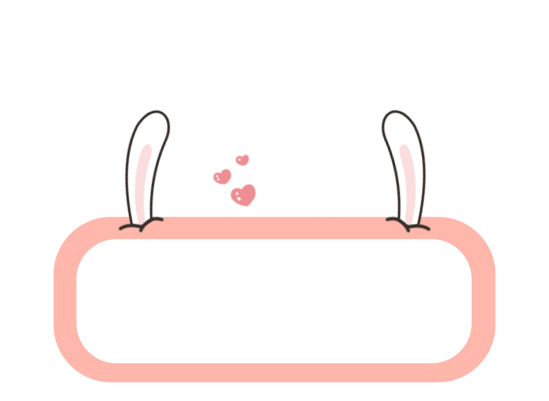 3
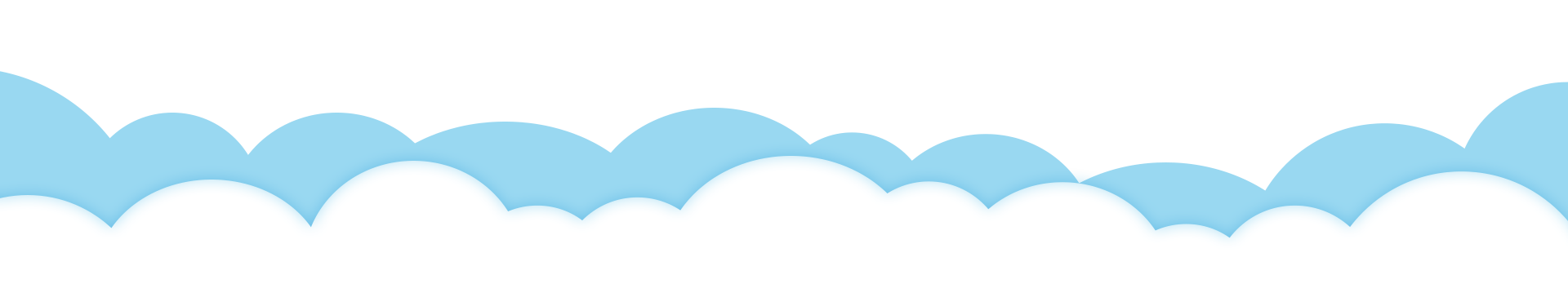 festivalPPTtemplate http://www.1ppt.com/jieri/
Tính diện tích hình tròn biết chu vi C = 6,28 cm
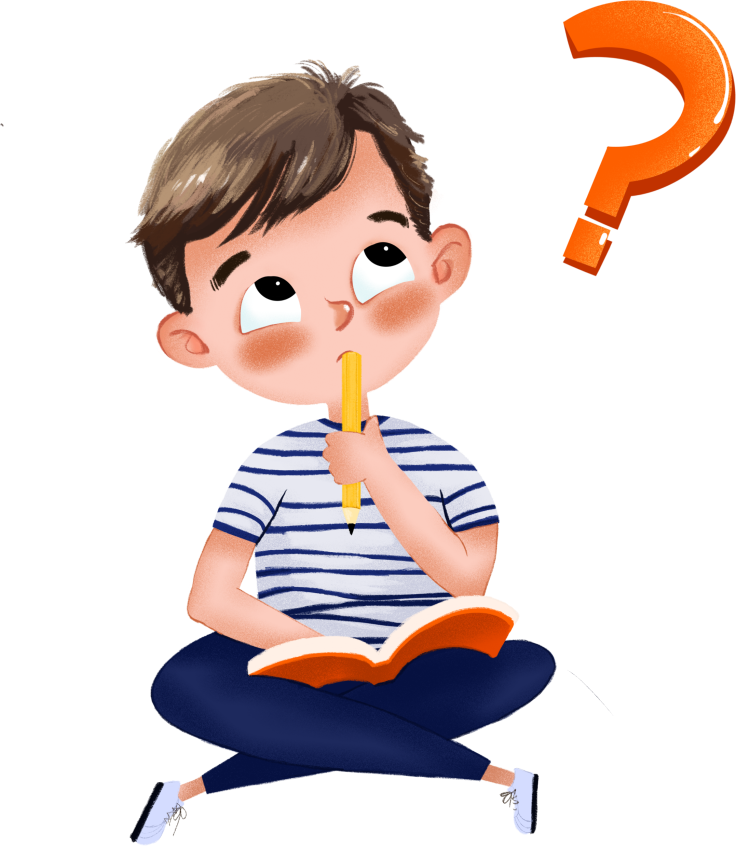 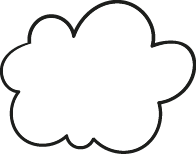 C = d x 3,14
C = r x 2 x 3,14
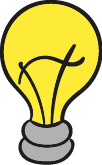 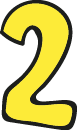 C: chu vi hình tròn
d: đường kính
 r: bán kính
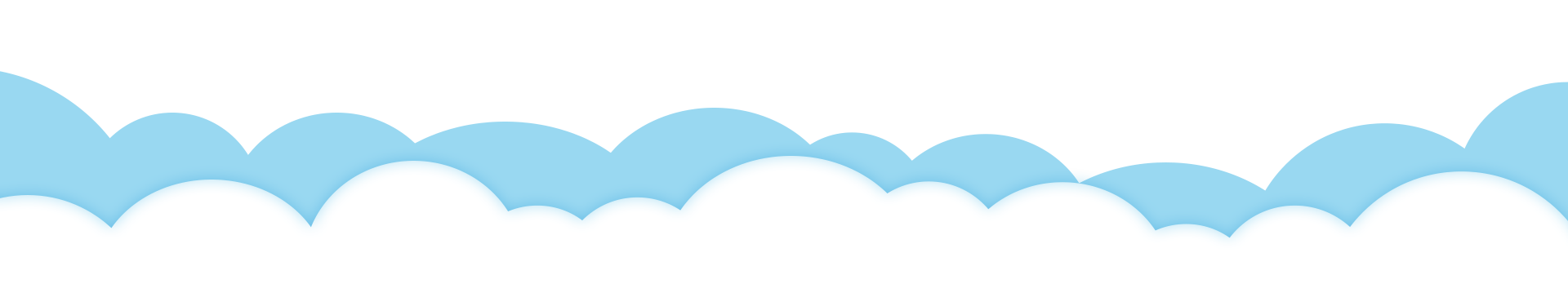 festivalPPTtemplate http://www.1ppt.com/jieri/
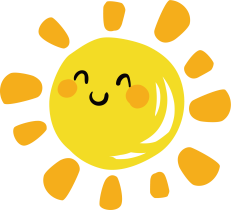 Tính diện tích hình tròn biết chu vi C = 6,28 cm
Bài giải
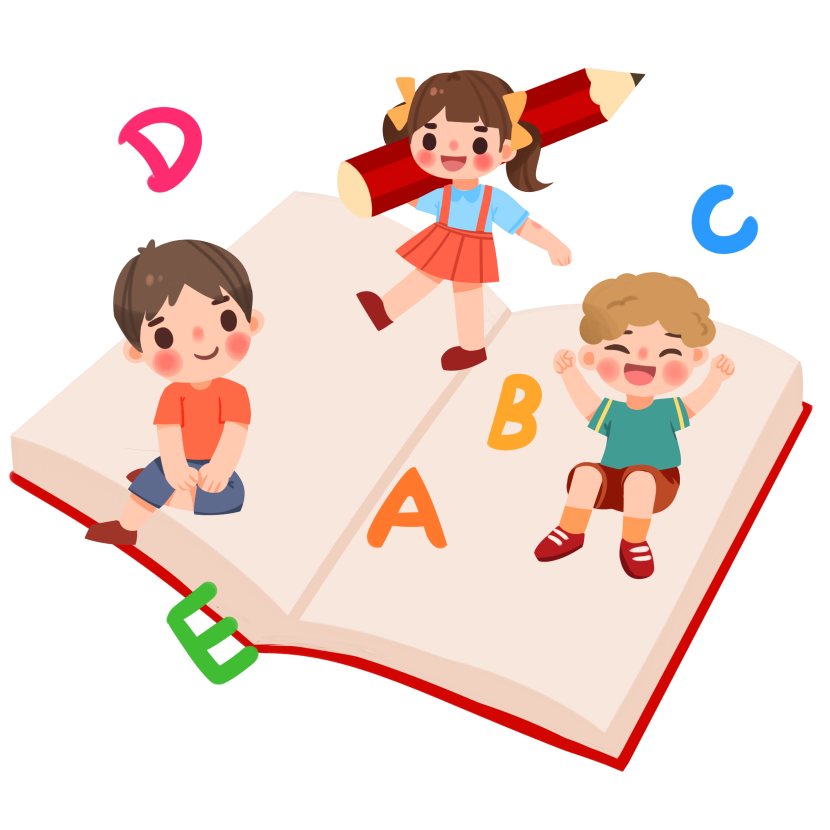 Bán kính của hình tròn đó là:
6,28 : 3,14 : 2 = 1 (cm)
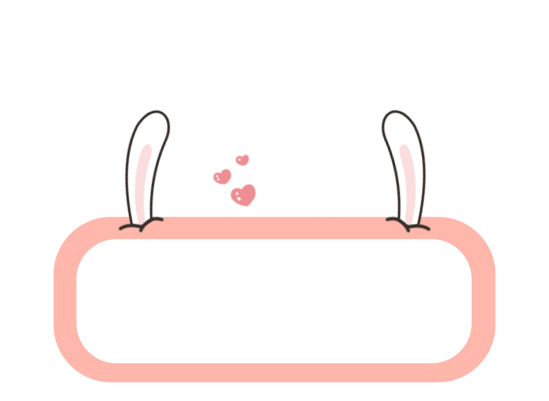 Diện tích hình tròn đó là:
1
1 x 1 x 3,14 = 3,14 (cm2)
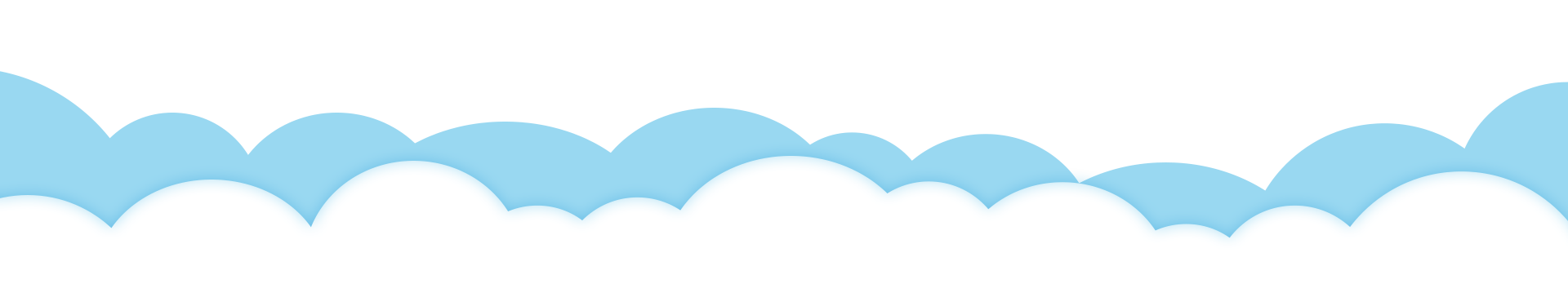 Đáp số: 3,14 cm2
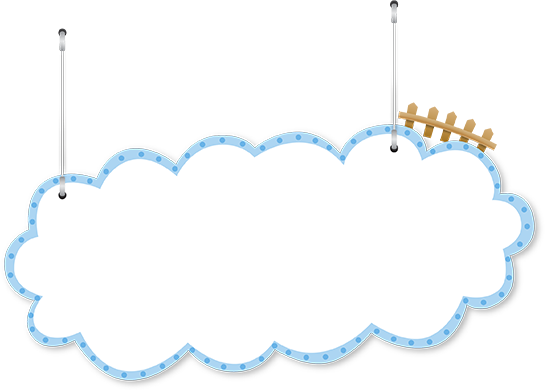 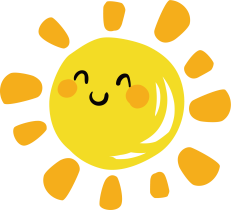 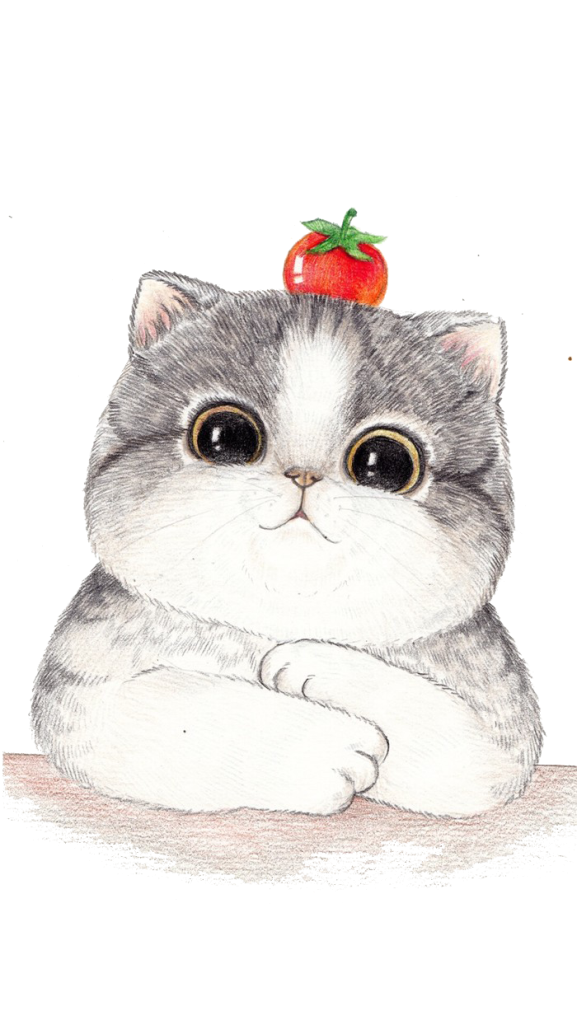 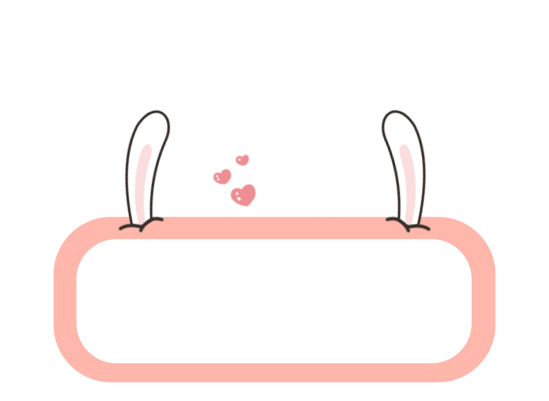 Đáp án
,
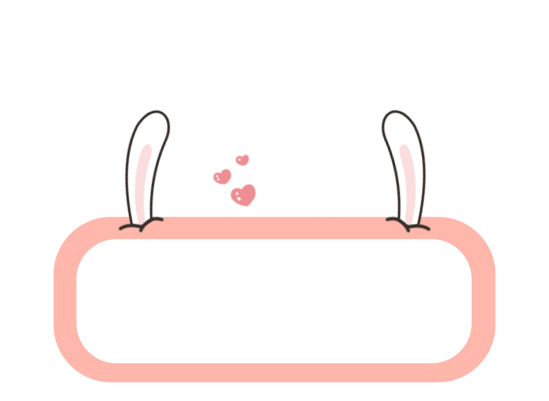 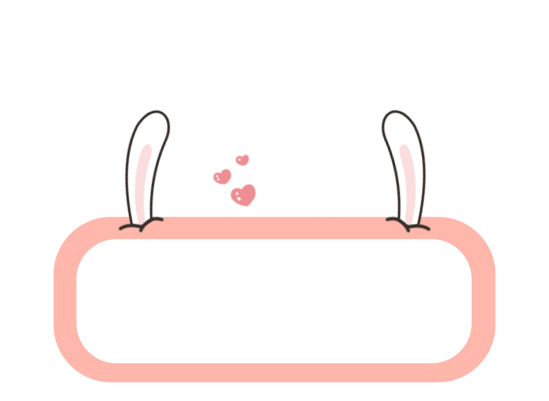 3
1
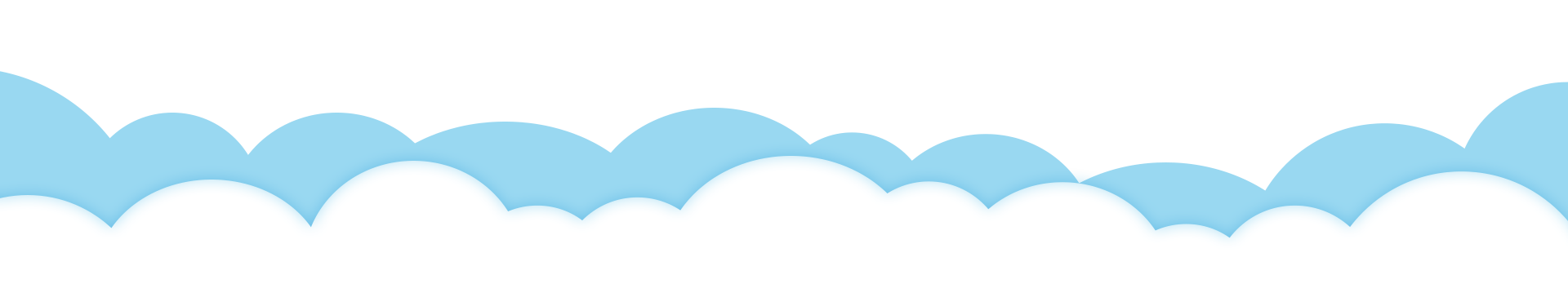 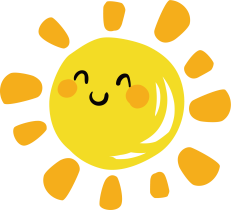 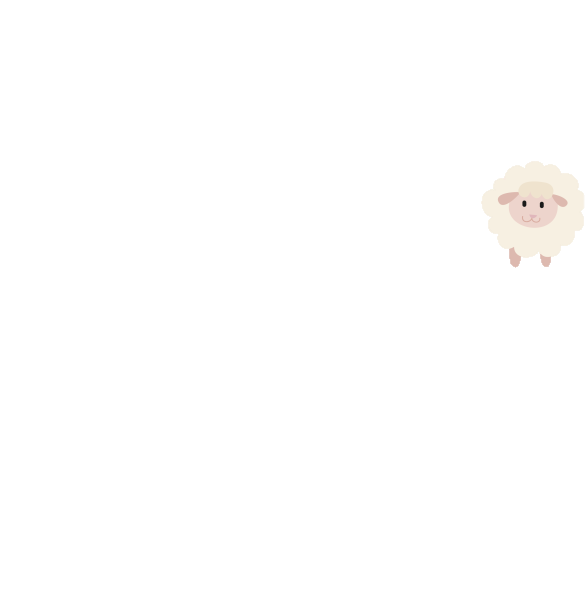 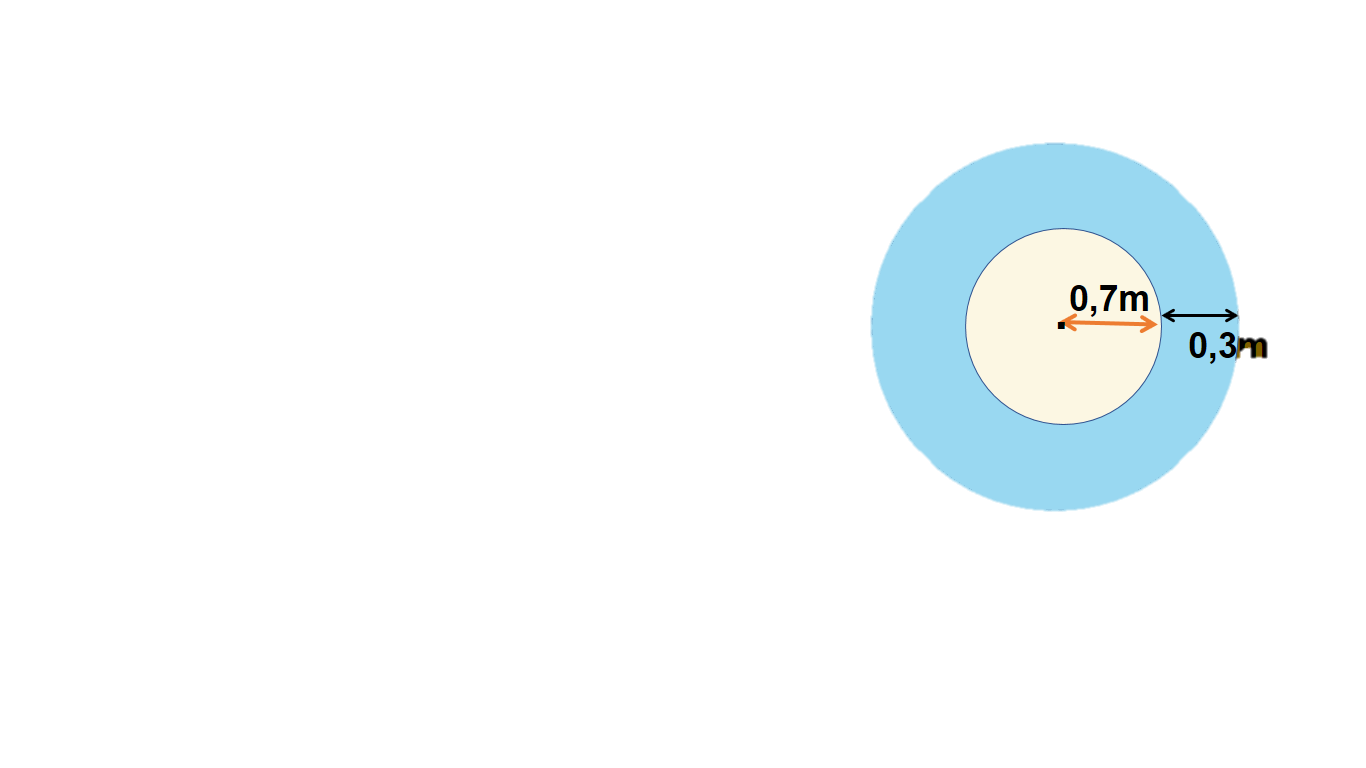 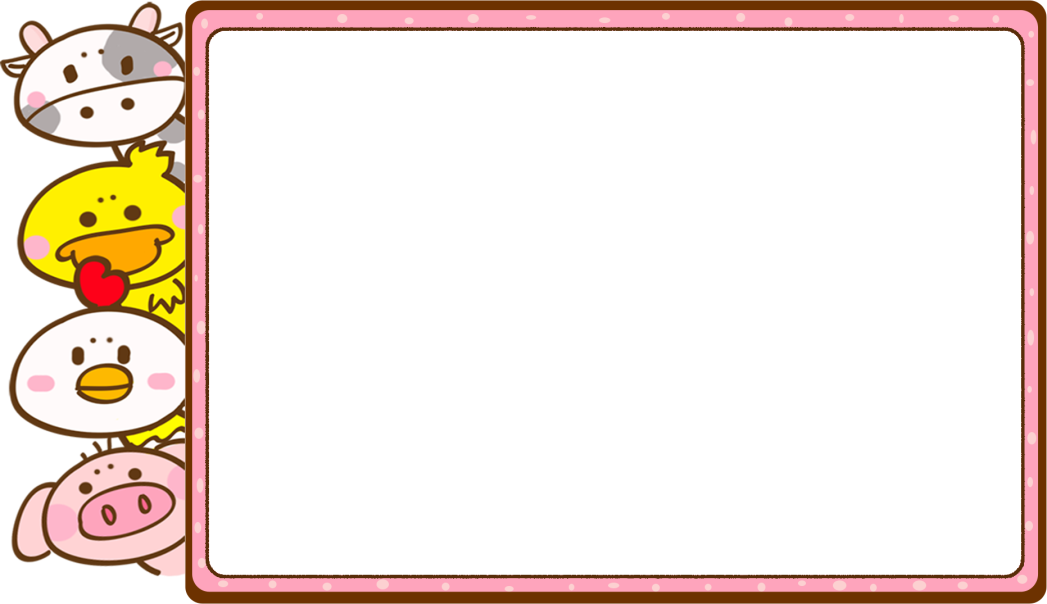 Miệng giếng nước là một hình tròn có bán kính 0,7 m. Người ta xây thành giếng rộng 0,3 m bao quanh miệng giếng. Tính diện tích của thành giếng đó.
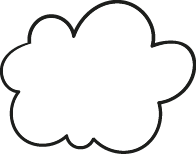 .
Tóm tắt:
Bán kính miệng giếng: 0,7m
Thành giếng rộng: 0,3 m
Diện tích thành giếng: ...m2?
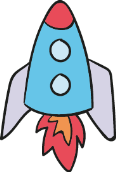 0,7m
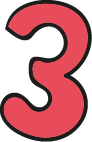 0,3m
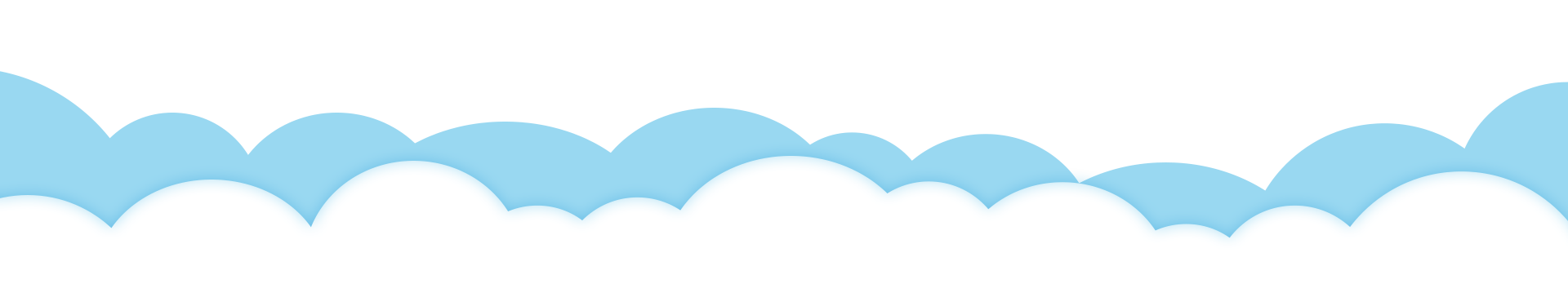 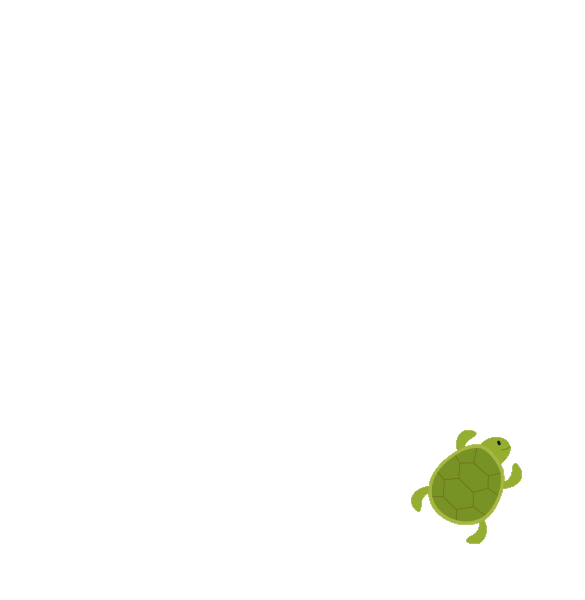 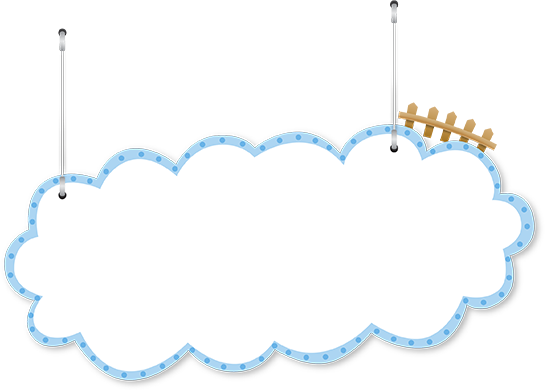 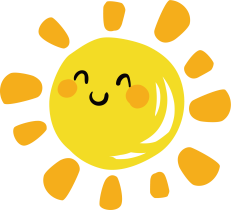 Bài giải
Diện tích miệng giếng là: 
	0,7 x 0,7 x 3,14 = 1,5386 (m2)
Bán kính của miệng giếng và thành giếng là:
	0,7 + 0,3 = 1 (m)
Diện tích của miệng giếng và thành giếng là: 
	1 x 1 x 3,14 = 3,14 (m2)
Diện tích của miệng giếng và thành giếng là: 
	3,14– 1,5386 = 1,6014 (m2)
		Đáp số: 1,6014 m2
.
0,7m
0,3m
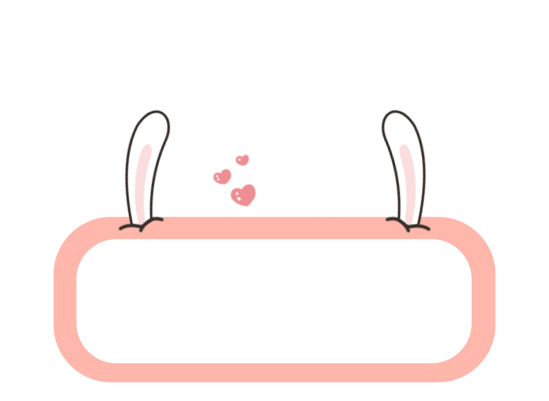 4
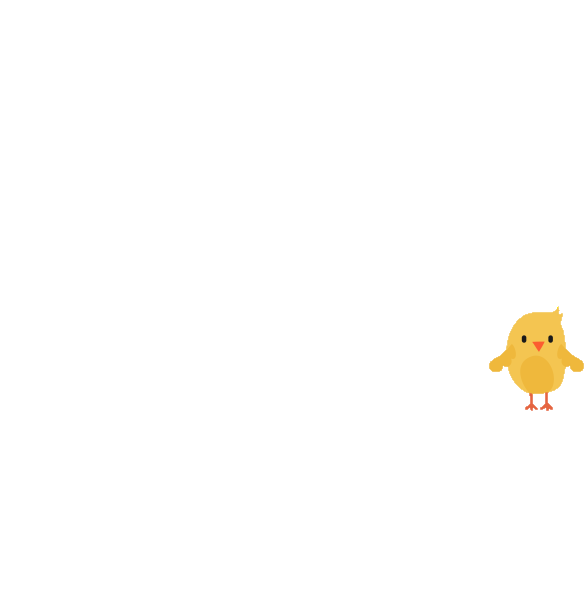 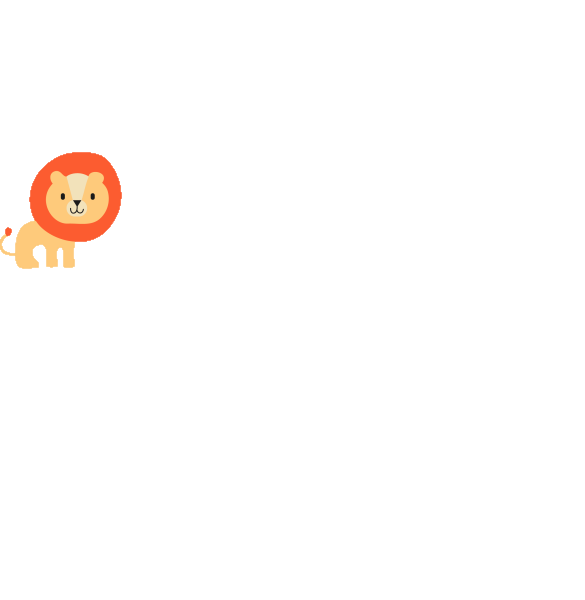 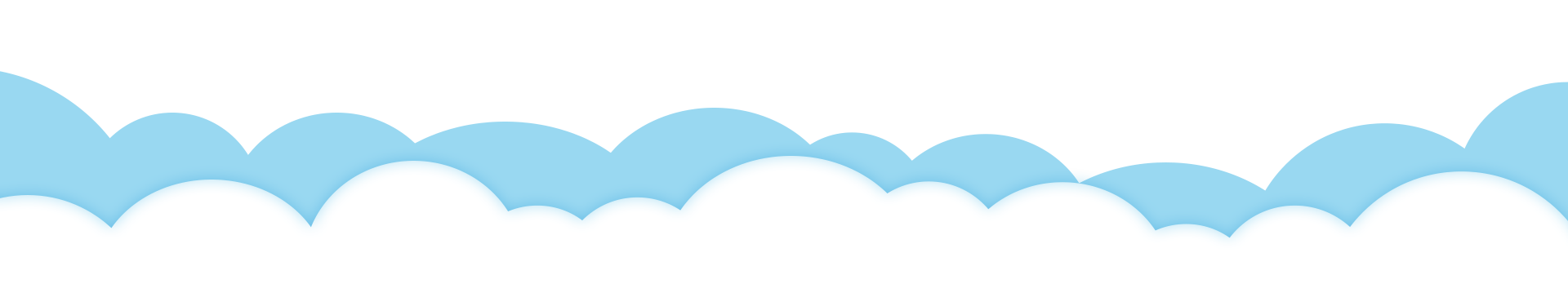 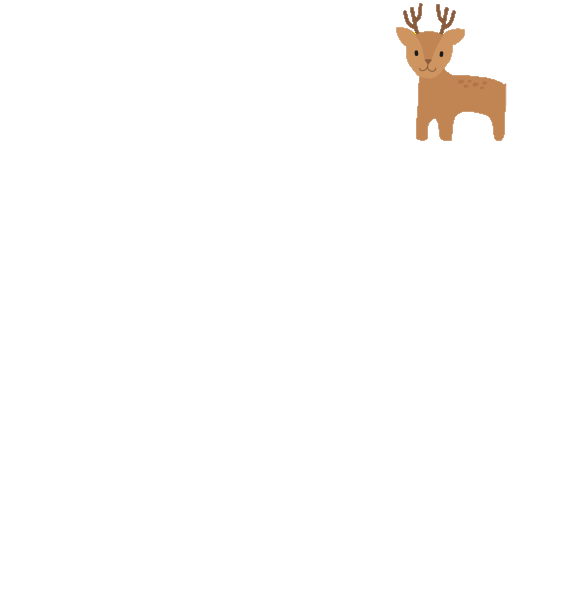 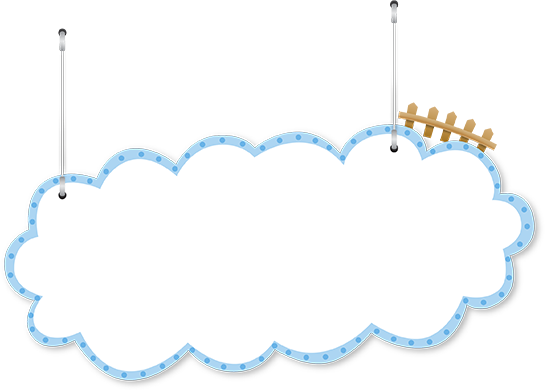 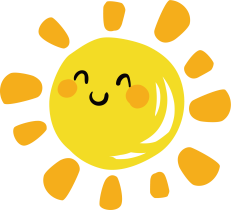 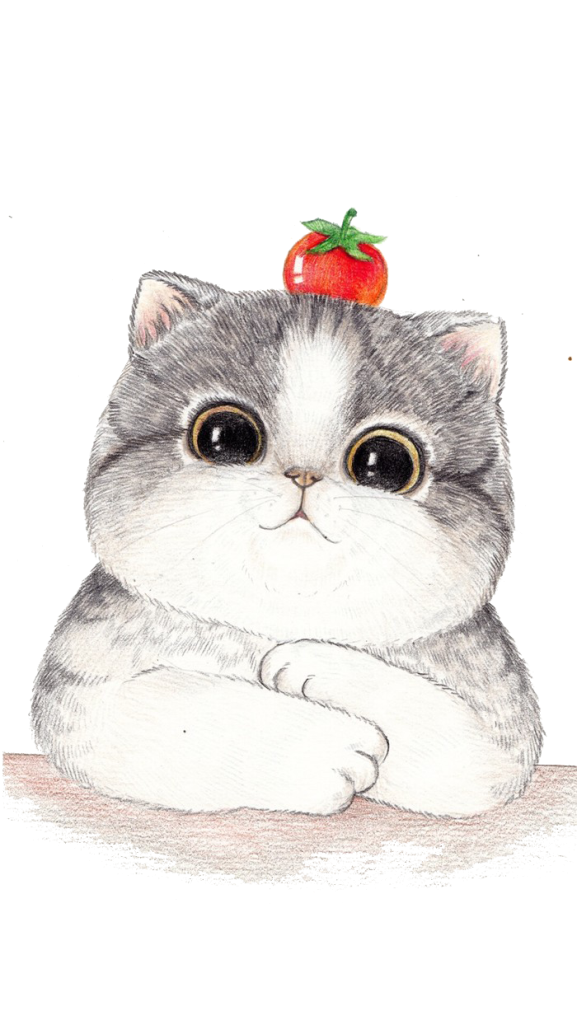 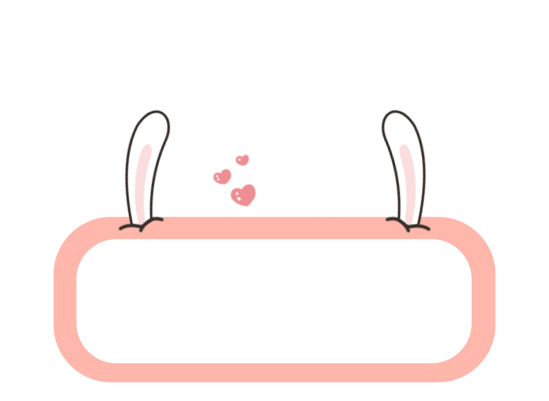 Đáp án
,
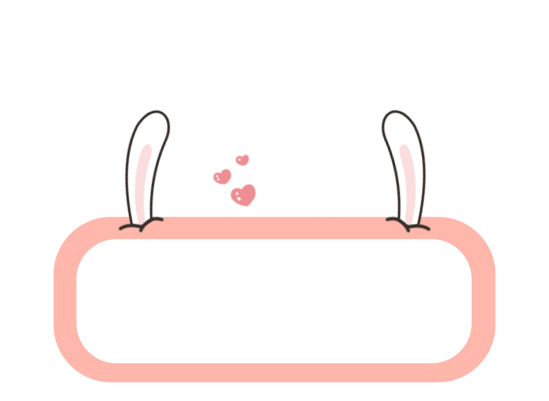 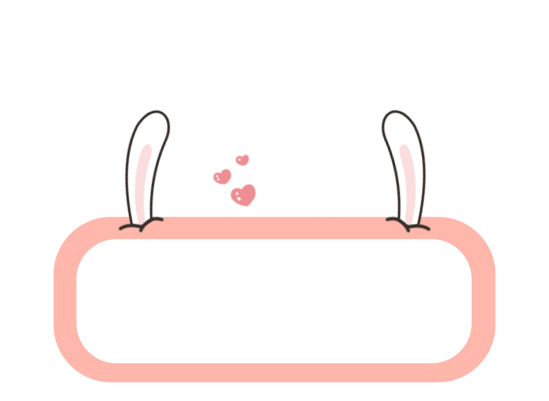 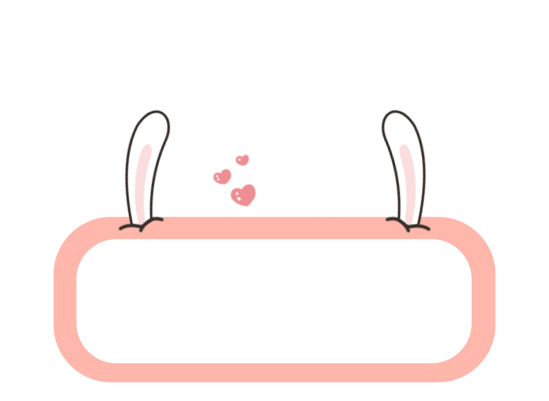 3
1
4
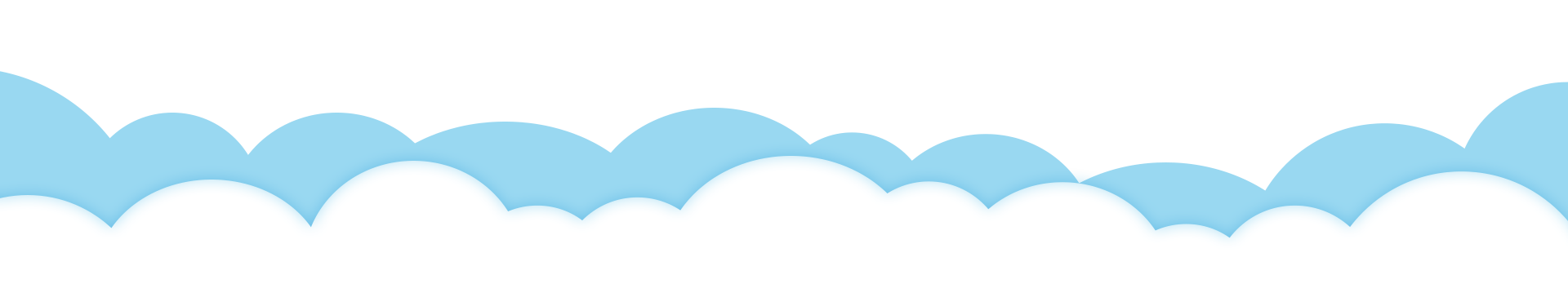 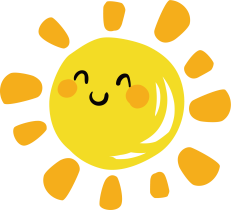 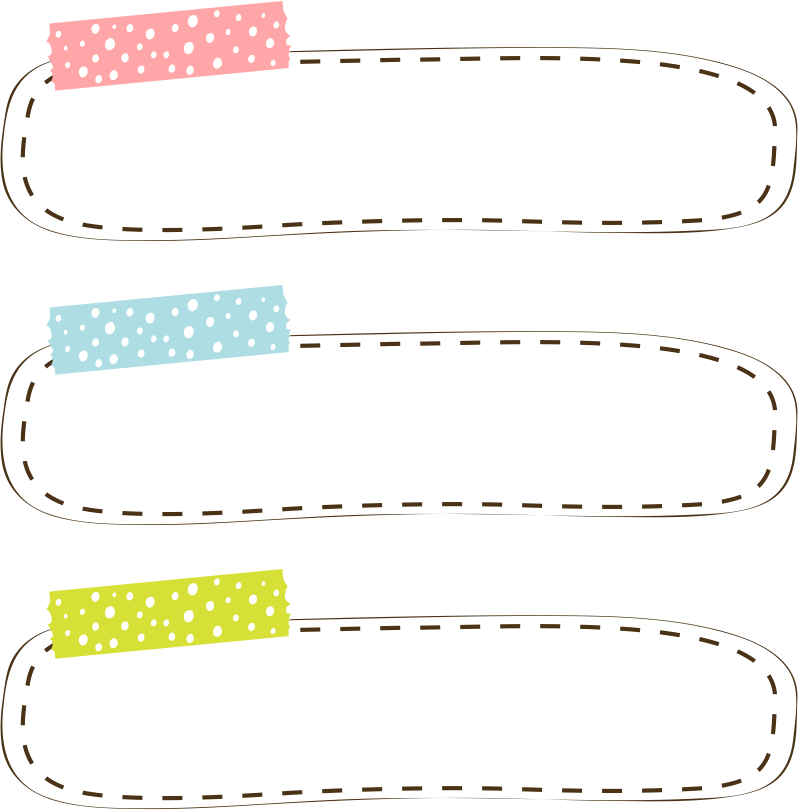 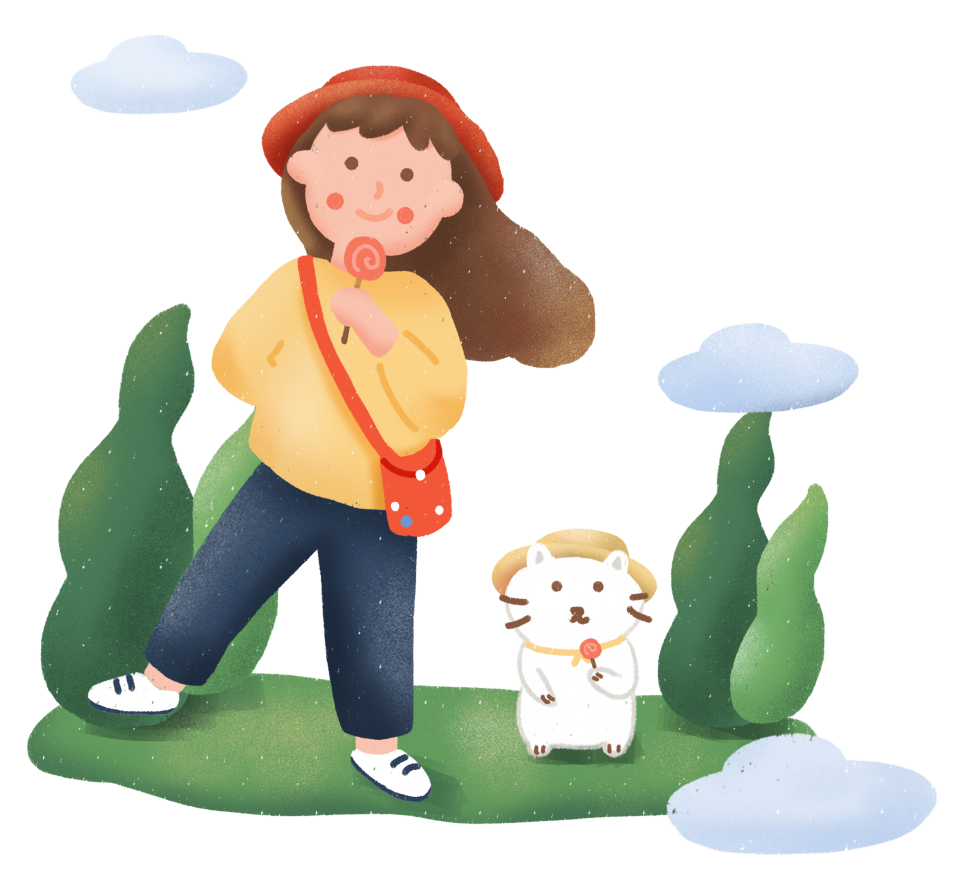 CỦNG CỐ
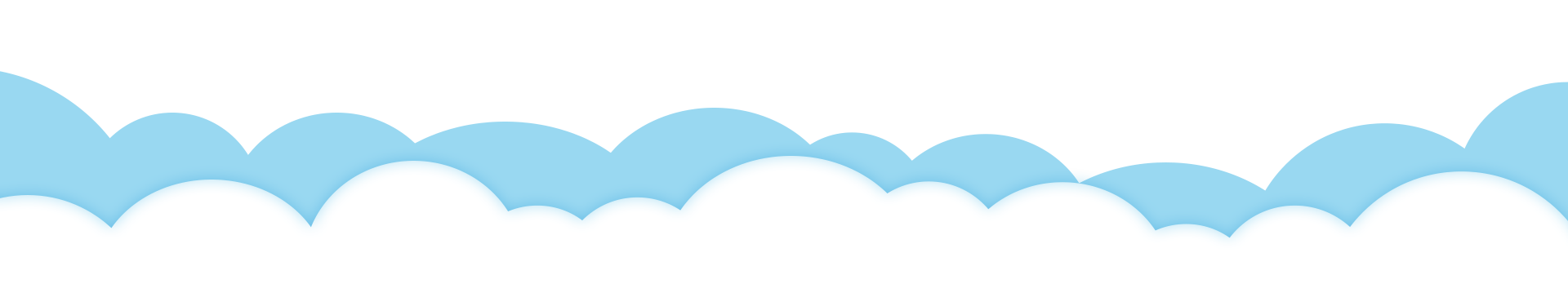 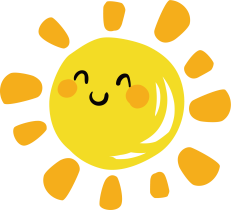 Công thức tính diện tích hình tròn là:
r x 3,14
     r x r x 3,14
    d x 3,14
    d x 2 x 3,14
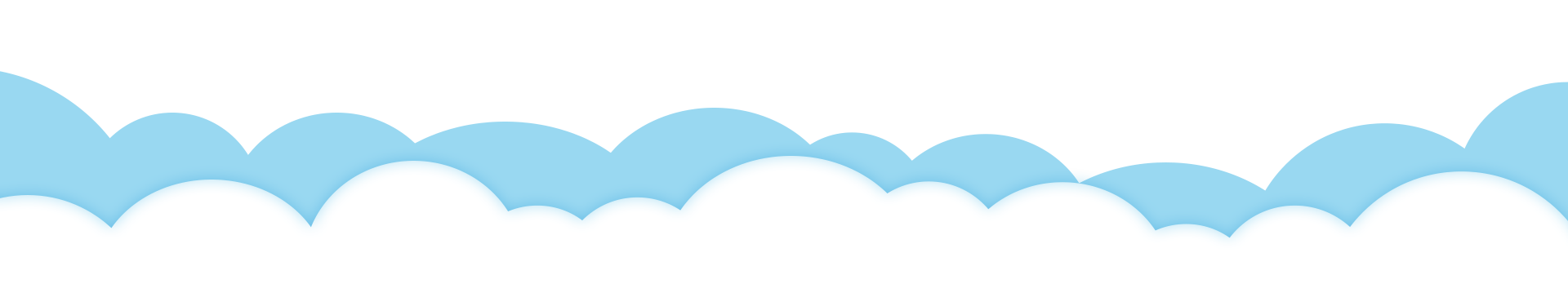 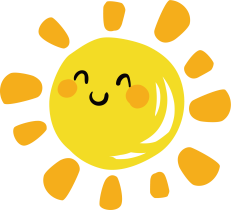 Công thức tính chu vi hình tròn là:
r x 3,14
     r x r x 3,14
    d x 3,14
    d x 2 x 3,14
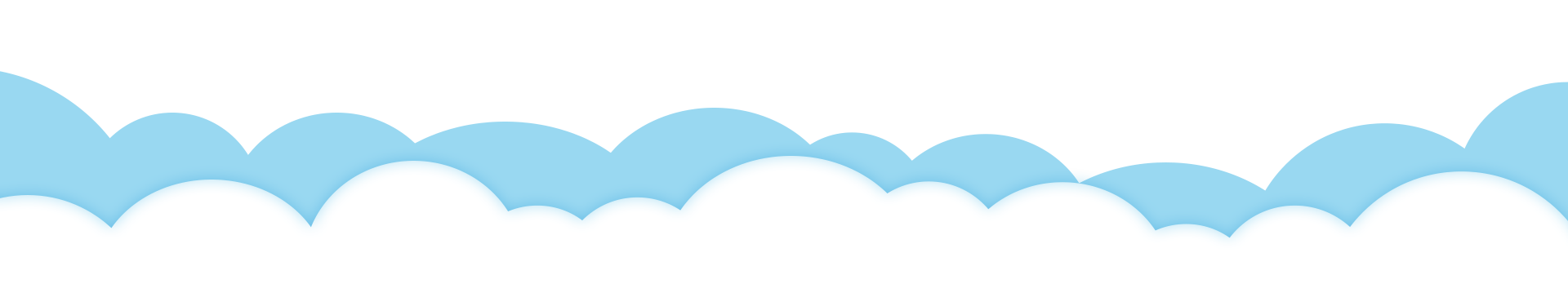 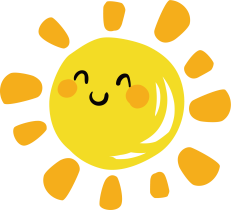 Diện tích hình tròn có bán kính r = 4 m là:
12,56 m2
   25,12 m2
   6,28 m2
   50,24 m2
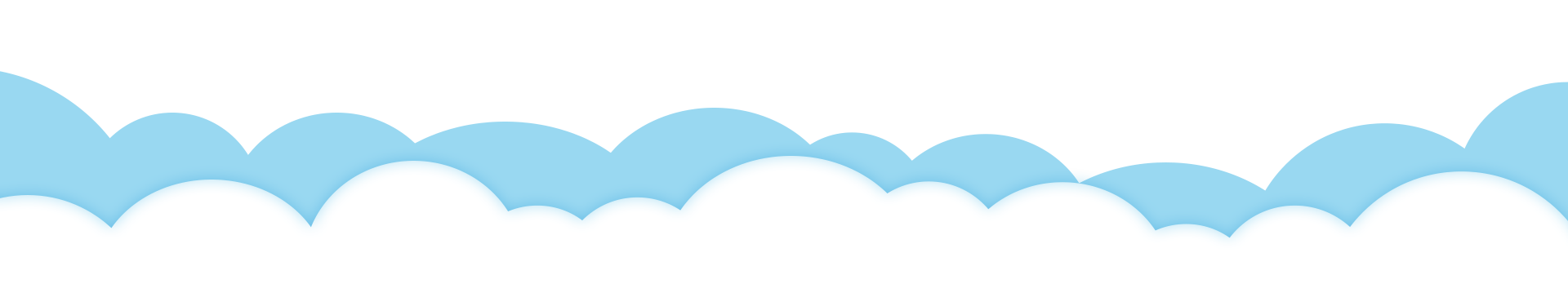 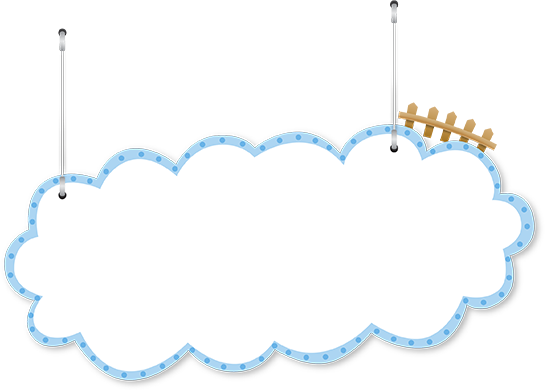 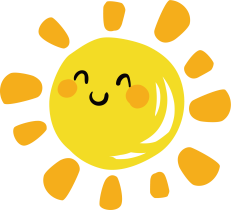 Mục tiêu
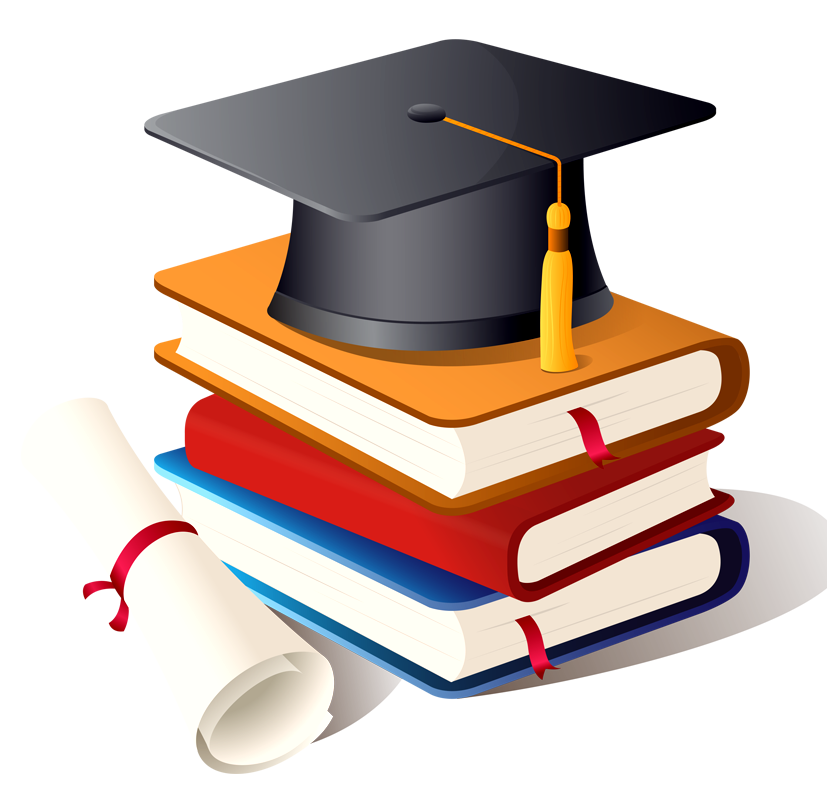 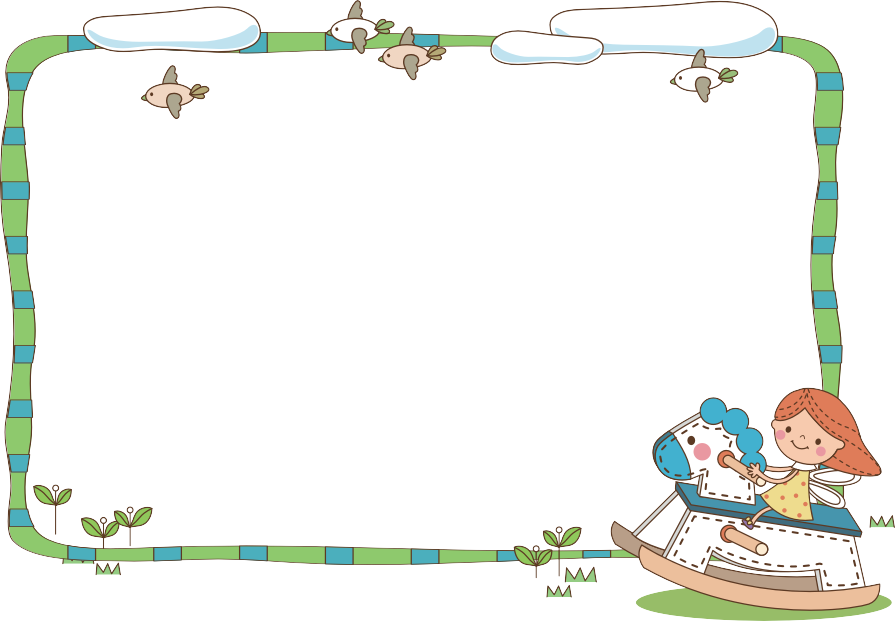 Củng cố kĩ năng tính chu vi và diện tích hình tròn.
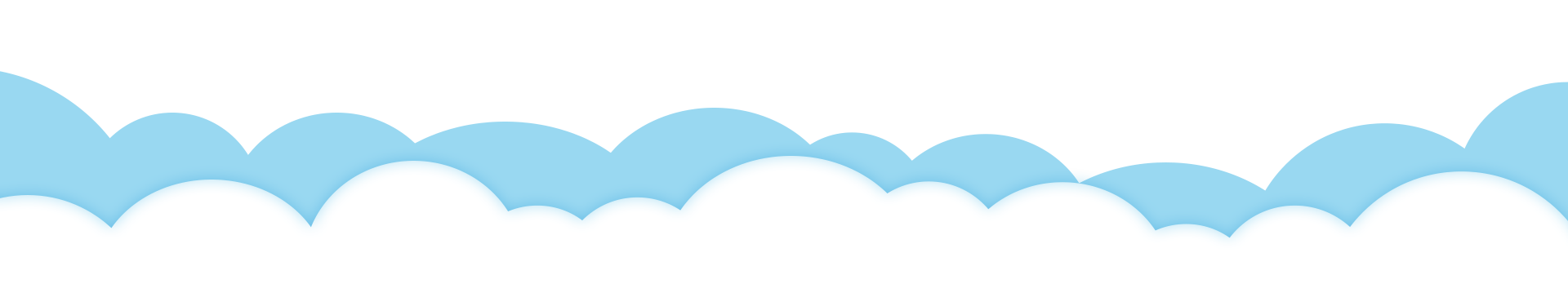 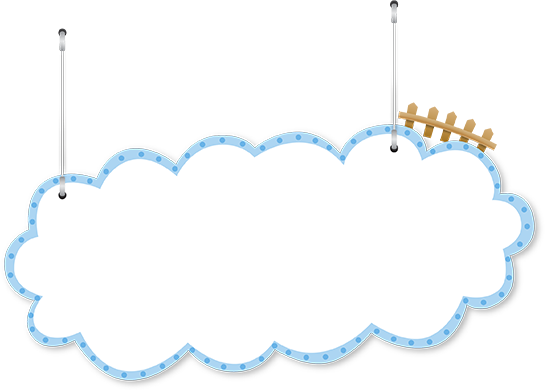 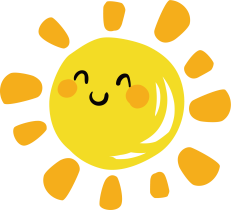 Dặn dò
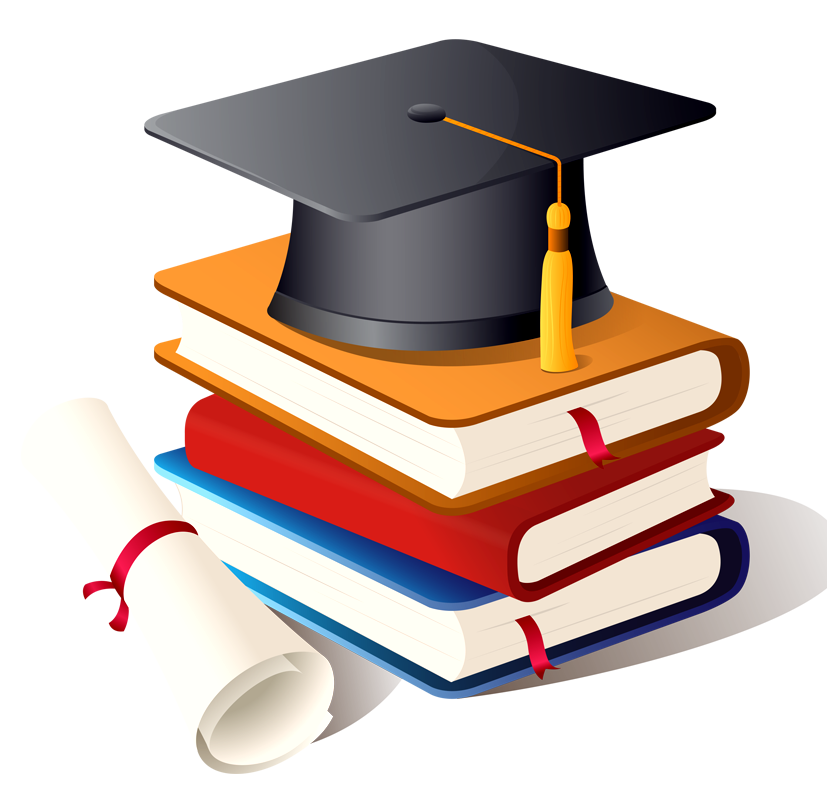 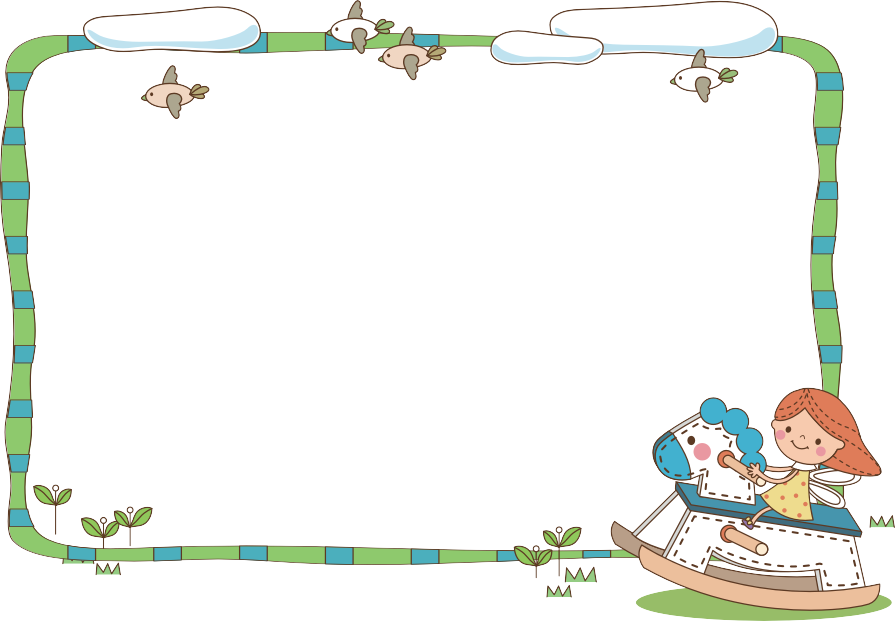 Xem lại cách tính chu vi và diện tích hình tròn.
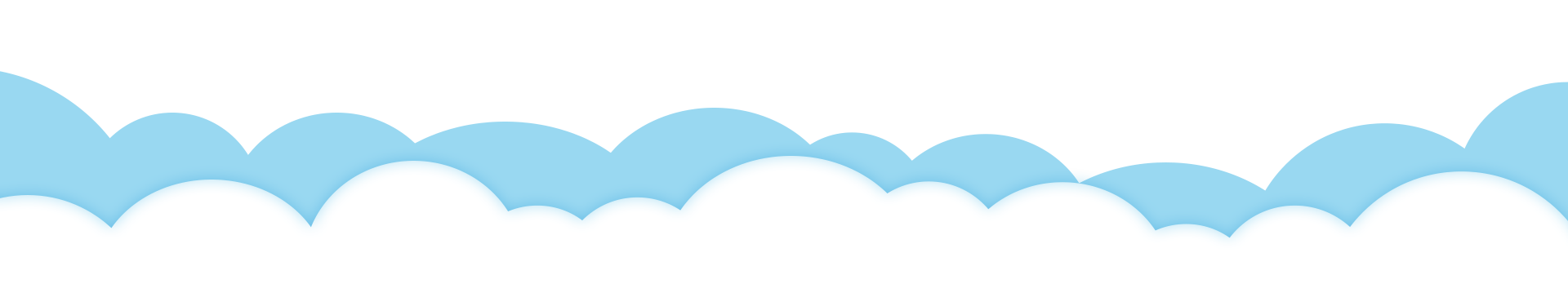 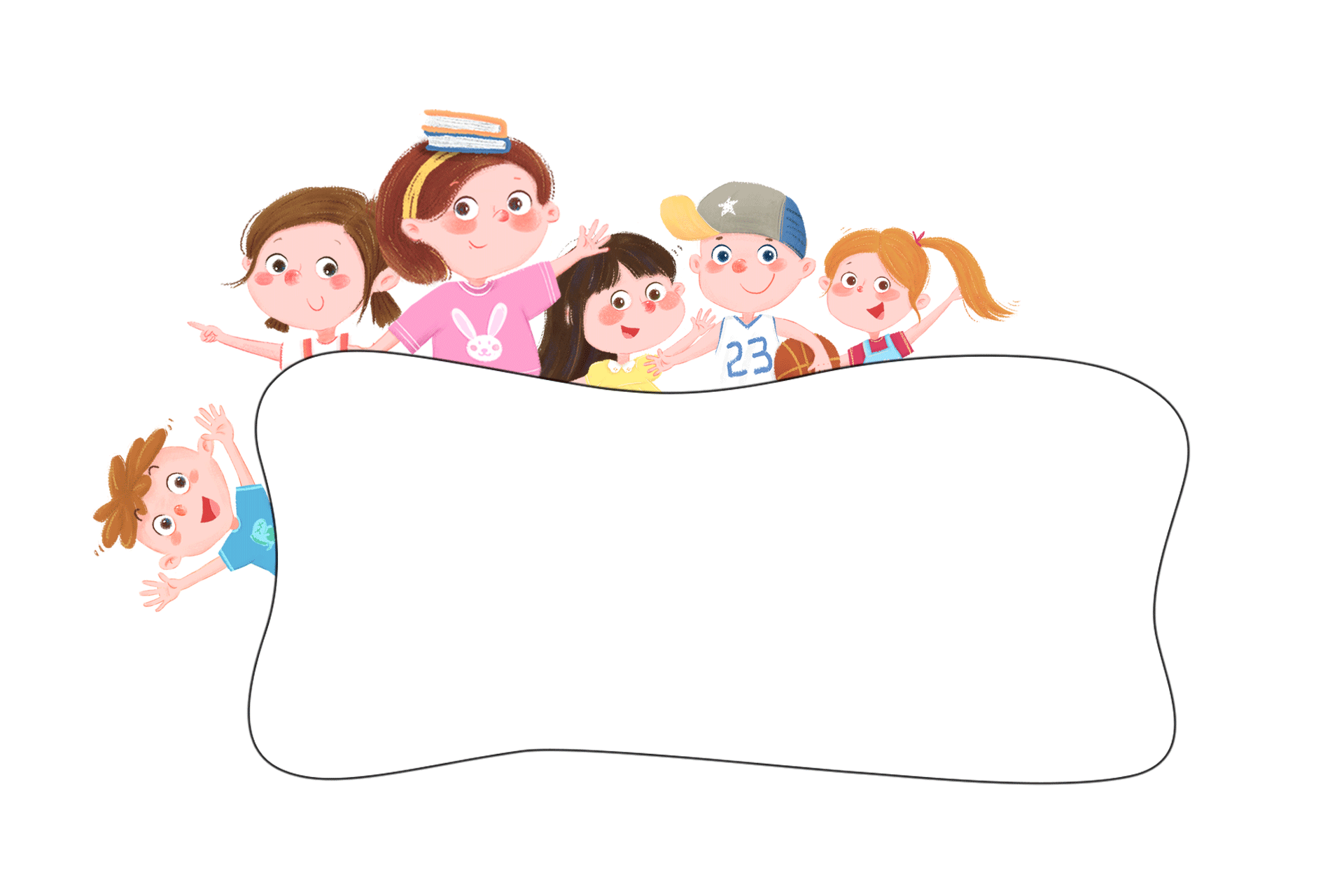 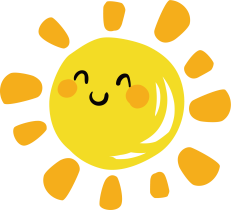 HẸN GẶP LẠI CÁC EM VÀO TIẾT HỌC TỚI !
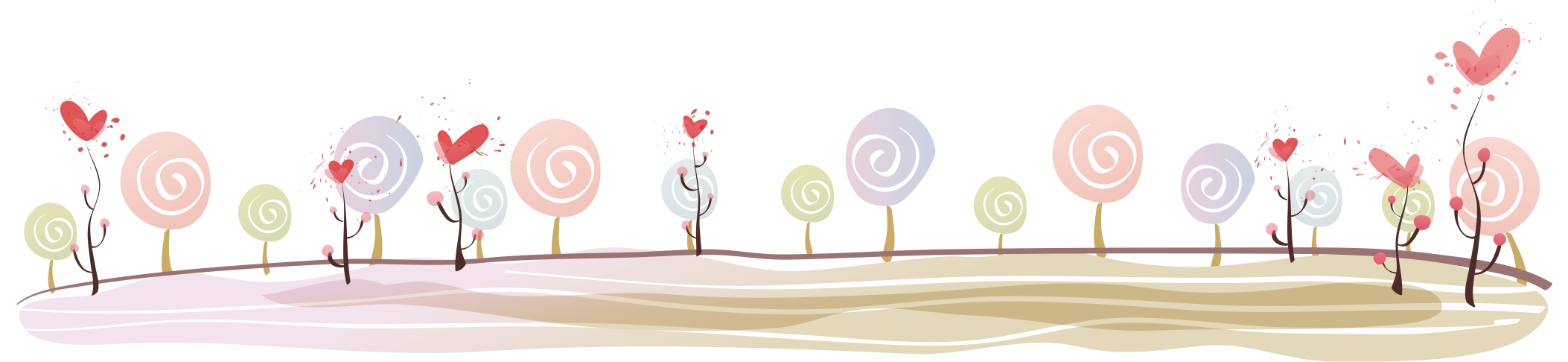